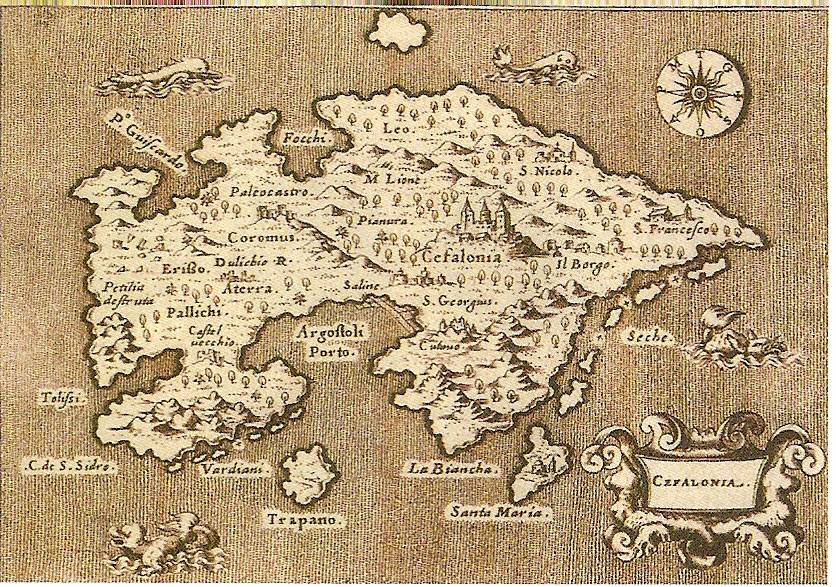 Kefalonialand of travellers, conquerors and traders
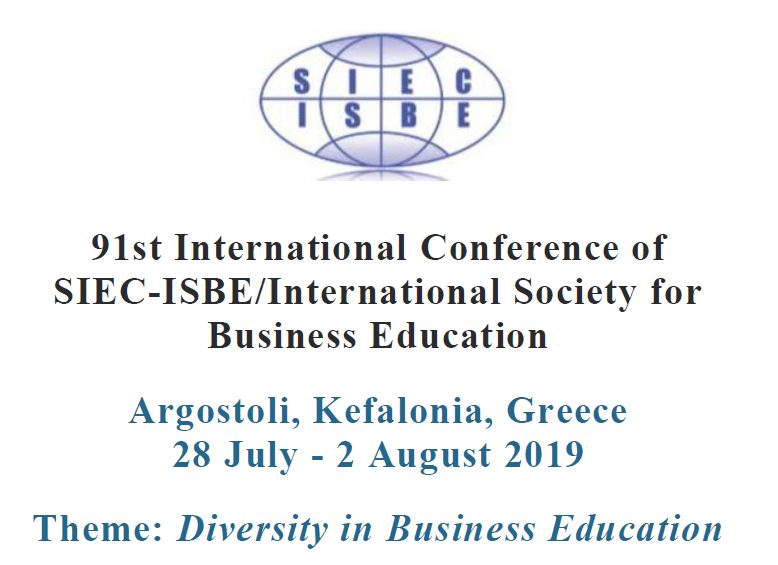 Dr Elias Toumasatos
The history of a place is the history of its people
From ancient times, the Greek world is a galaxy of various “constellations”
Many communities, organized in relative autonomy 
Mobility of people (to and from existing communities, migration and establishment of new communities)
Greeks are easily integrated in their new environment, mainly by dynamically participating in the economic life of their regions
Ancient Greece: city states
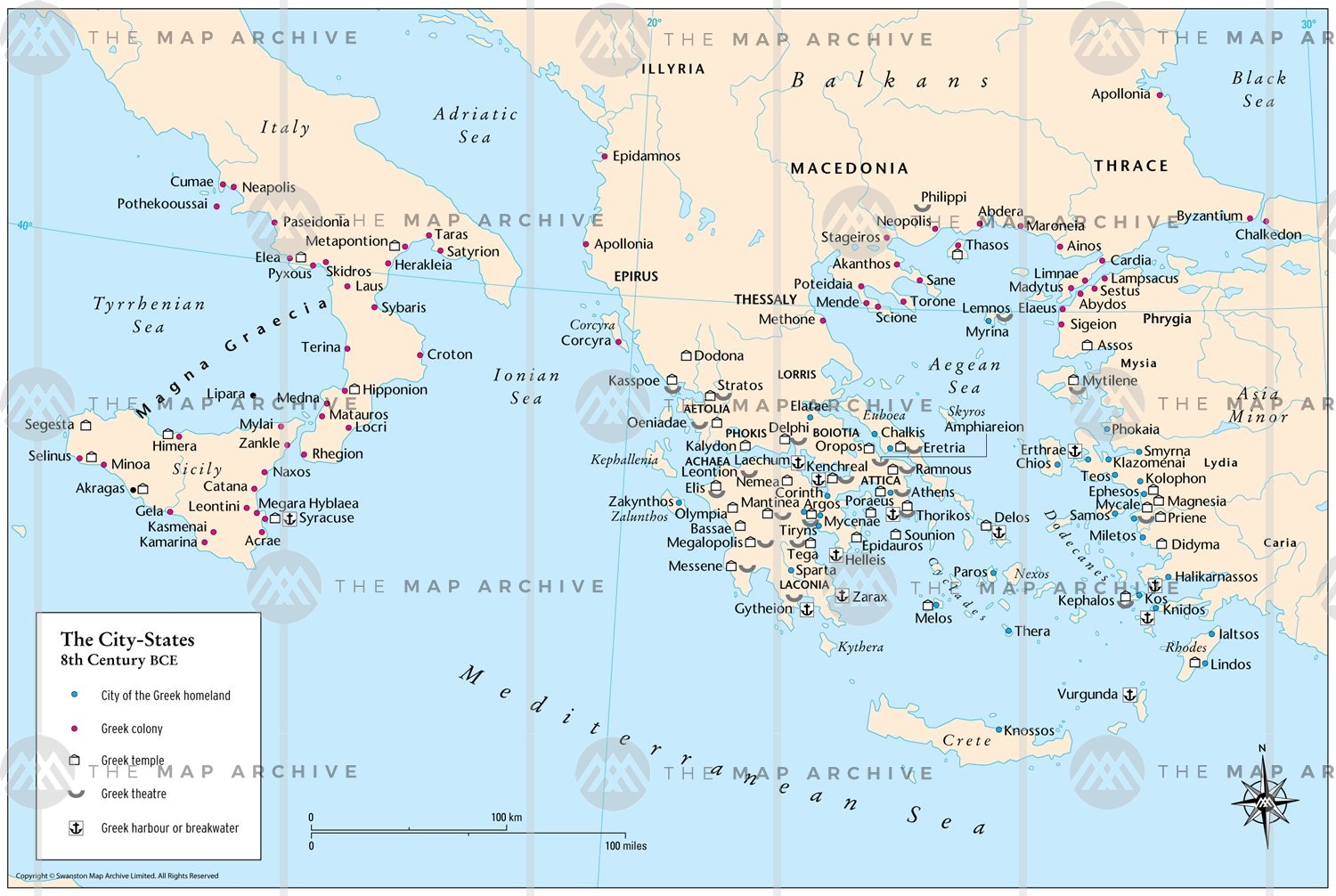 Source: The Map Archive
Greek communities in Europe early 19th c. AD
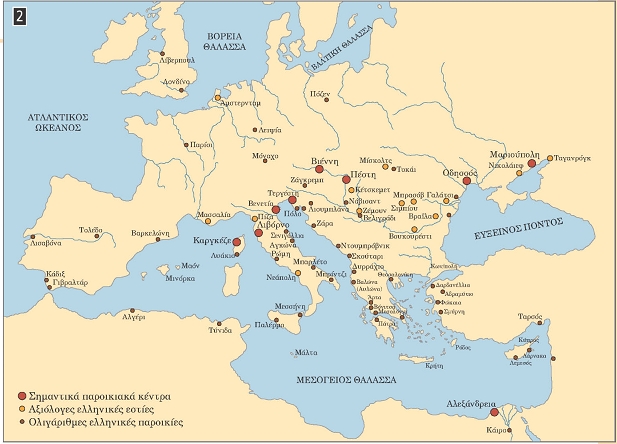 Source: wikipedia
Greek communities worldwide today
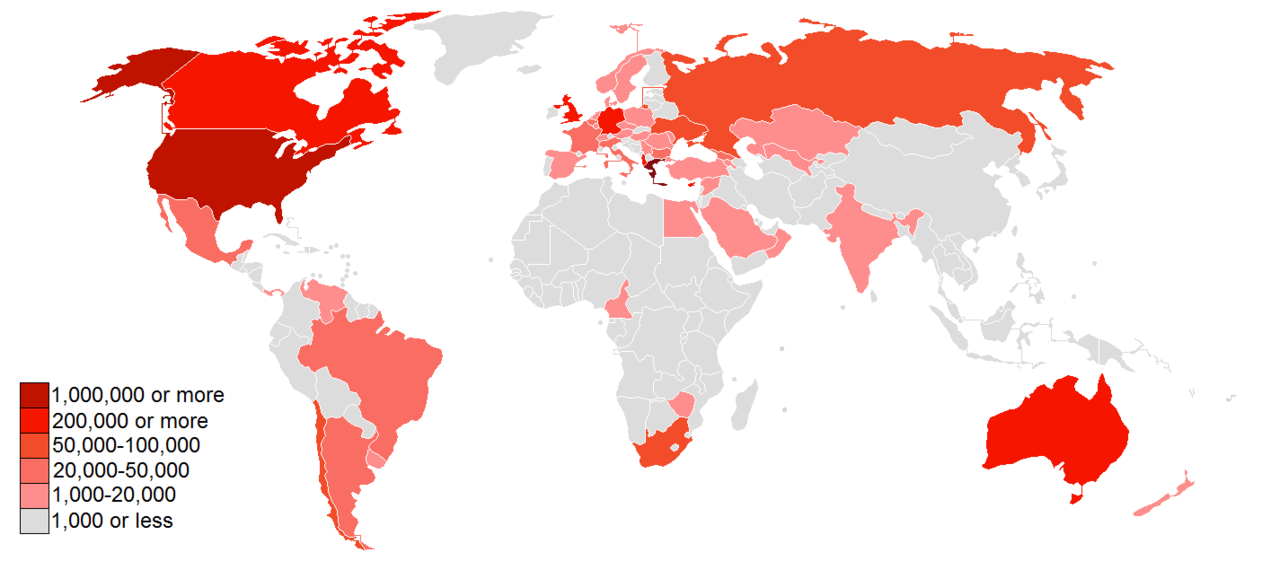 Source: wikipedia
Corfu
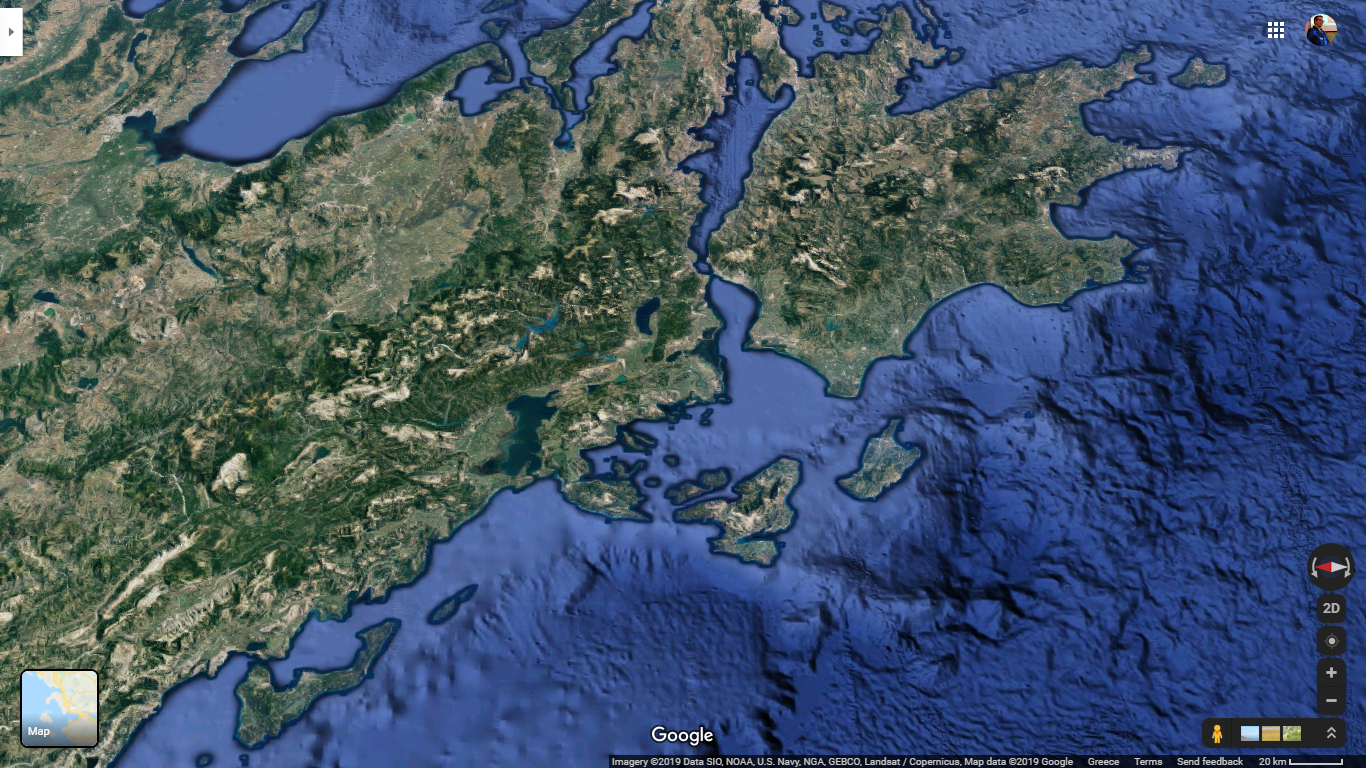 Paxi
Even in smaller regions local entities are also “galaxies” of communities:Ionian islands[Eptanesa]
Lefkas
Ithaki
Kefalonia
Zante
Kythera
Corfu
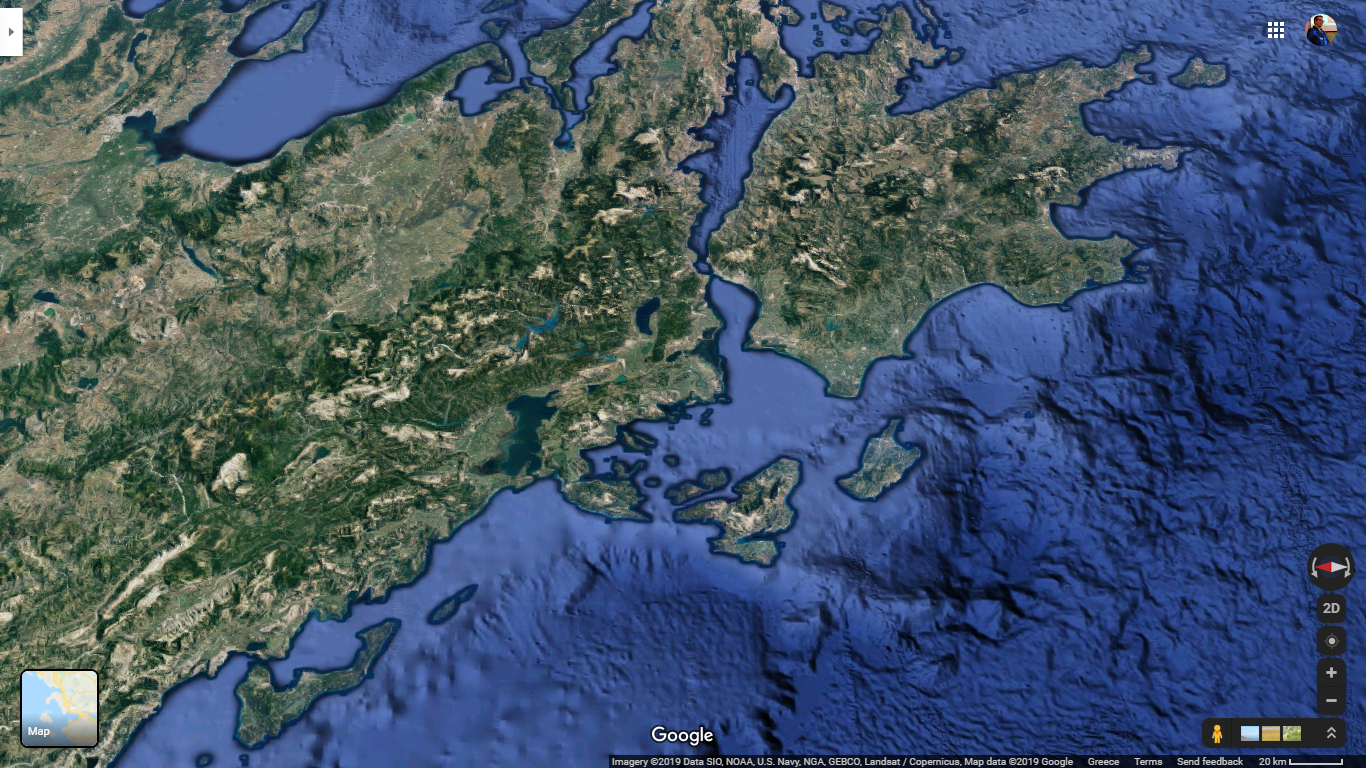 Paxi
The “Ionian Space” is not only a geographical, but also a political, economic and cultural space. A galaxy with its own constellations
Lefkas
Ithaki
Kefalonia
Zante
Kythera
Corfu
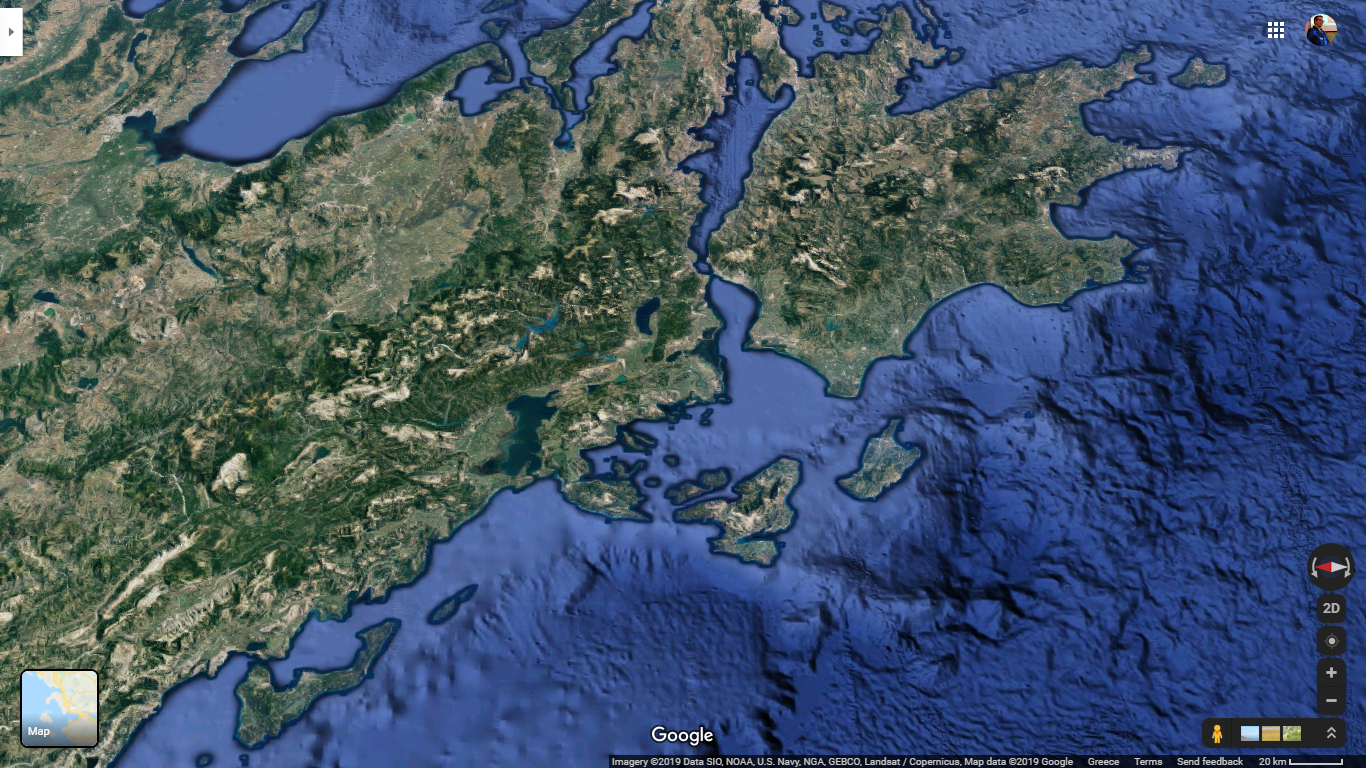 Paxi
Every island has its unique characteristics in the fields of economy, politics and culture. At the same time, there is a connecting line that creates the “Ionian Greek” cultural identity
Lefkas
Ithaki
Kefalonia
Zante
Kythera
On the threshold between western Europe and the Balkans
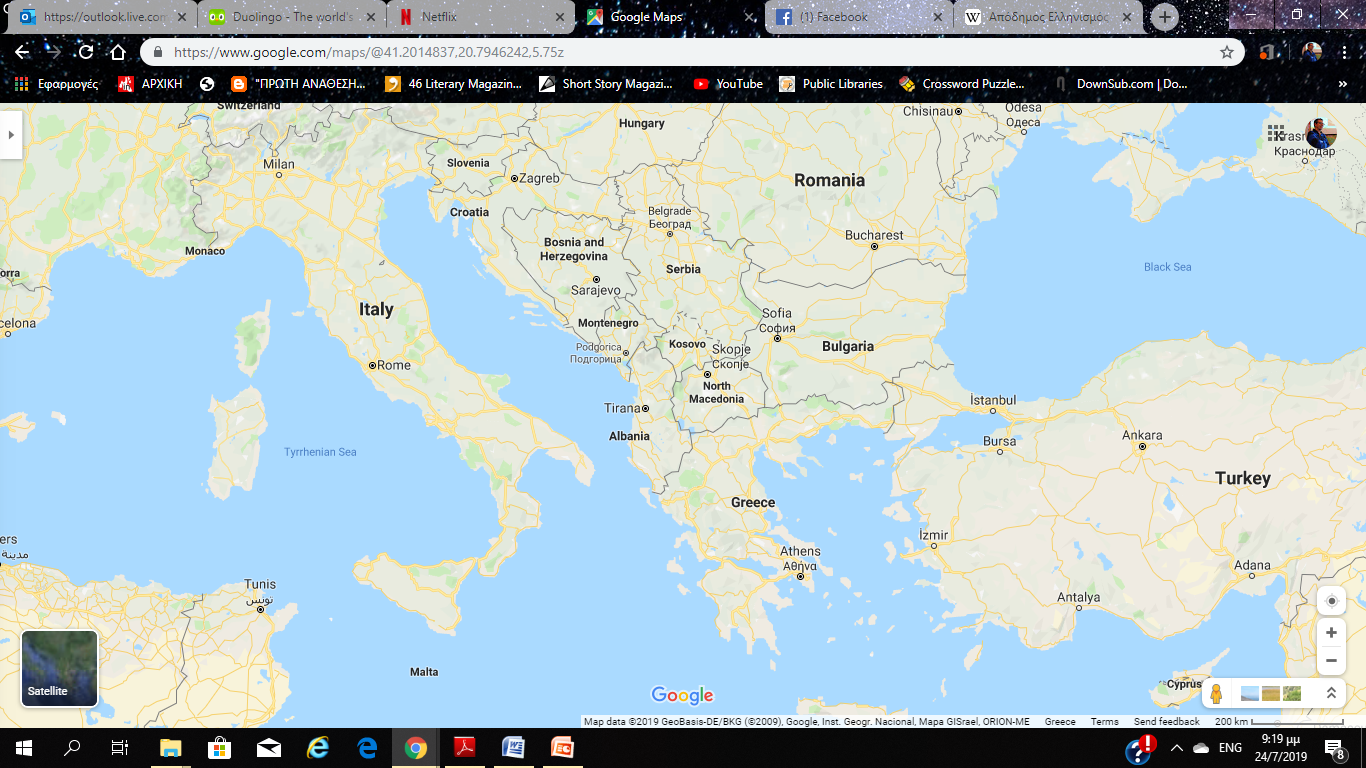 In the years of the Ottoman Empire, Ionian islands , then under the administration of Venice, were  the eastern border of the western world
After becoming a part of the new Kingdom of Greece, they became the western border of the new-born Balkan nation -states
Kythera
Geography explains History: Kefalonia
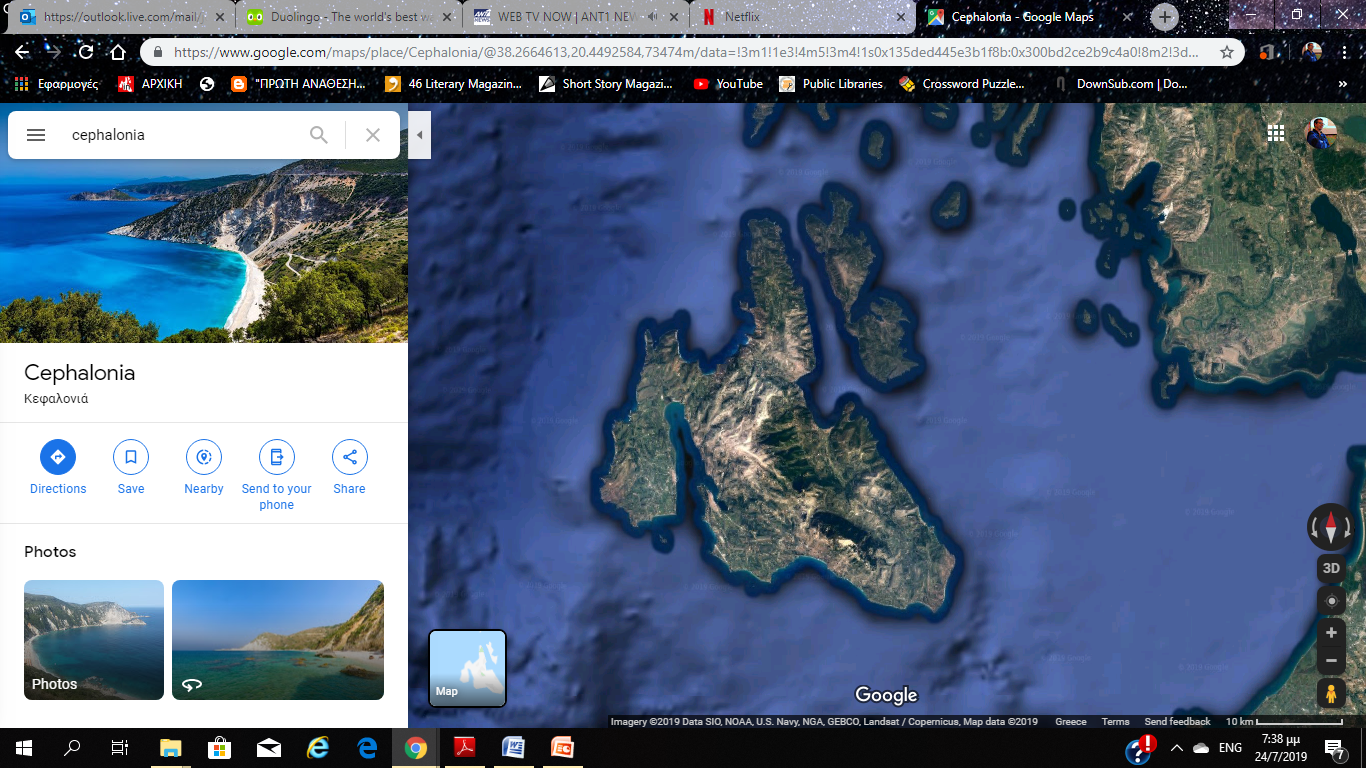 Insularity
 Mountaininess
Lack of sufficient arable land
High seismicity (… land of earthquakes)
Vicinity with Peloponnese
Between Italy and the Balkans
Western Conquerors instead of Ottomans
Geography explains EconomyEconomy creates History: Kefalonia
Geography explains EconomyEconomy creates History: Kefalonia
Geography explains EconomyEconomy creates History: Kefalonia
The name: Kefalos
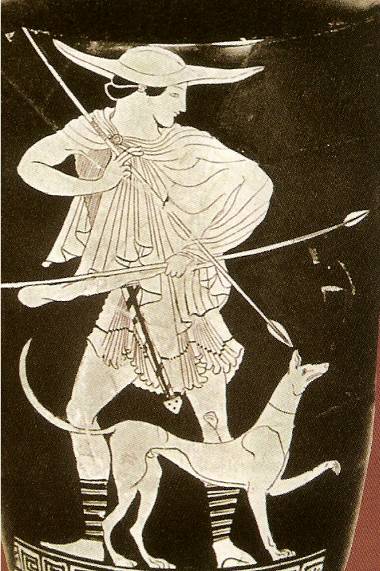 Kefalonia < Kephallenia < Kefalos
Son of Hermes, a charmer, abducted by Eos, father of Faethon (the morning star)
A hunter – accidentally killed his jealous wife Prokris
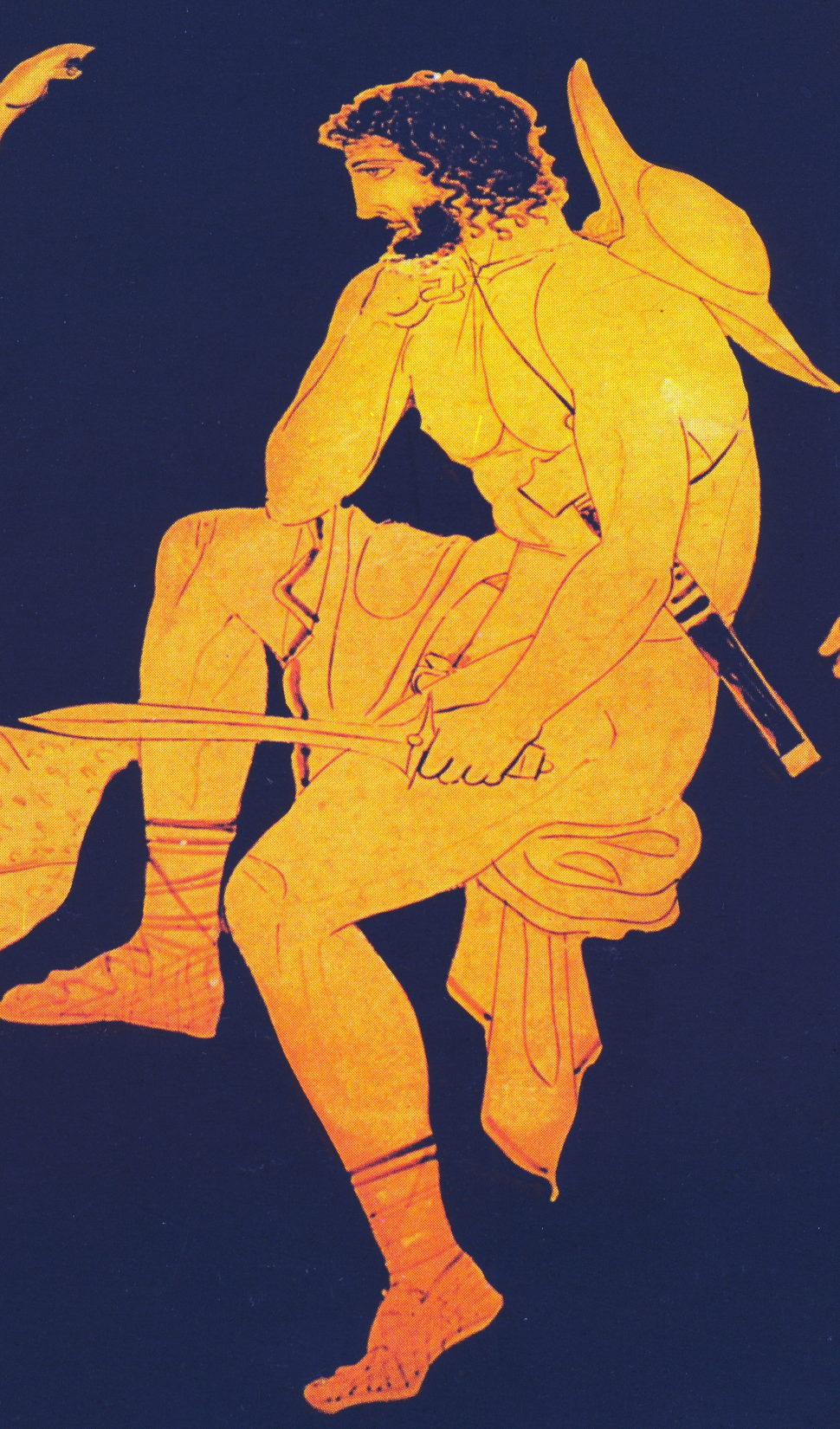 Odysseus
King of “the gallant kefalonians” (Ithaca, Kefalonia, Zakynthos)
Ingenious, crafty and determined
A leader, a traveller, a survivor
After Troy fell, he wandered around the world for a decade before returning to Ithaca – but where is Ithaca?
Where is Ithaca?
Today’s Ithaca
Poros (SE Kefalonia)
Paliki
Livathos (South Kefalonia)
Erisos (N Kefalonia)
Excavations and geological research
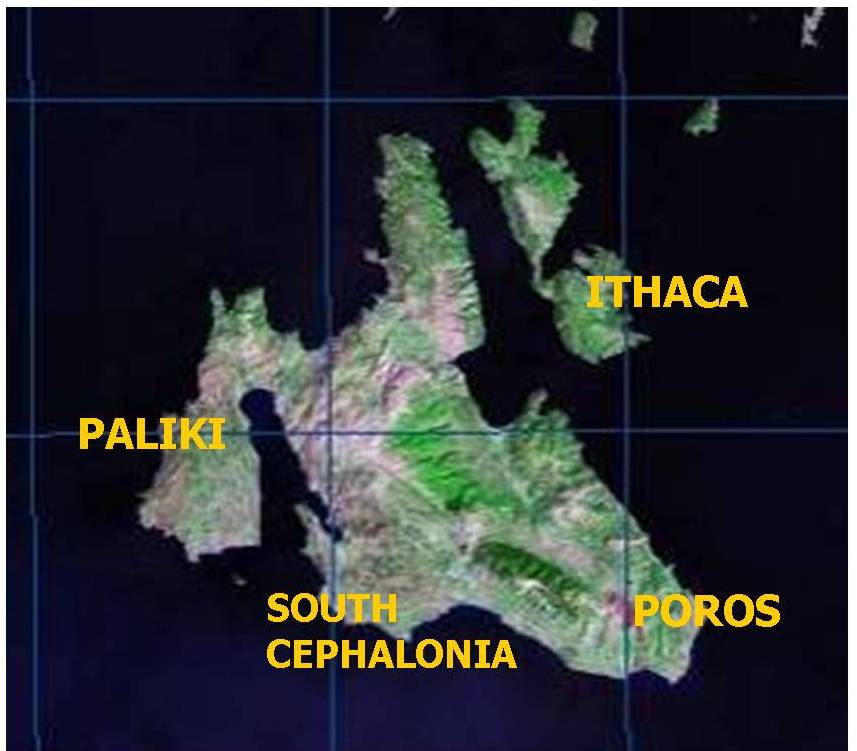 Poseidon’s wrath
Odysseus blinded Polyphemos, son of Poseidon, god of sea and earthquakes
Poseidon’s wrath lasts forever: Kefalonians are still shaken by earthquakes and sail on the seas
A place in history
On the edge where the plates of Europe and Africa collide
South of the Adriatic, in the middle of Meditteranean
Between Italy and the Balkan peninsula, on the edge between Western and Eastern Europe
An island’s history in three words
Earthquakes
Conquerors
Travels all around the world

Moving earth, moving people
Earthquakes
From 1469 to today more than 120 earthquakes of magnitude >5.0 have hit  Kefalonia. Many have caused total destruction of the island.
 A physical phenomenon as a historical factor
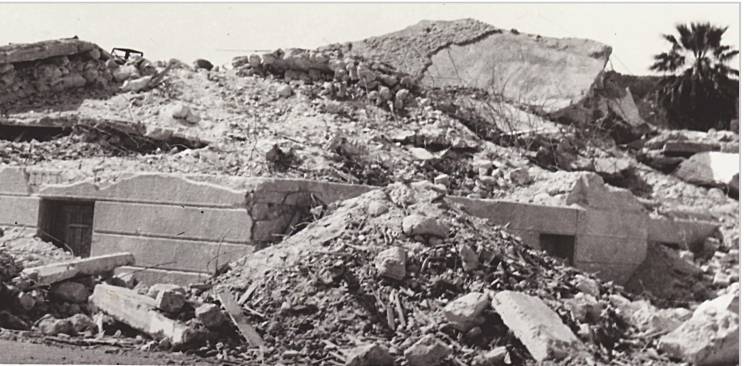 Paleolithic era
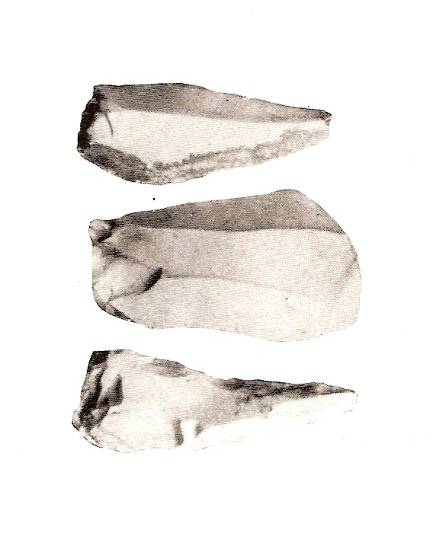 app. 50.000 BC:  nomads in caves
Stone tools found in various places, especially in N and SE Kefalonia
Bronze Age and Mycenaean era
An important Bronze Age Center
Cyclopean walls and tombs, pottery all around the island 
A big Mycenaean tomb in Tzannata (13th century BC) indicates a glorious Bronge Age past
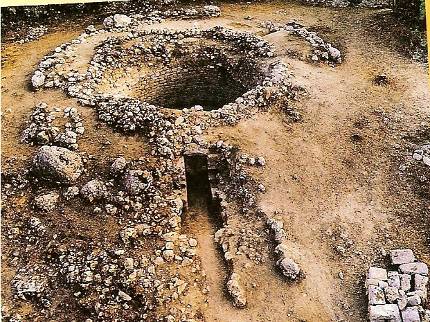 The Mycenaean Tomb found  in Tzannata, SE Kefalonia
Same island, different city states:The Ancient Kefalonian Tetrapolis
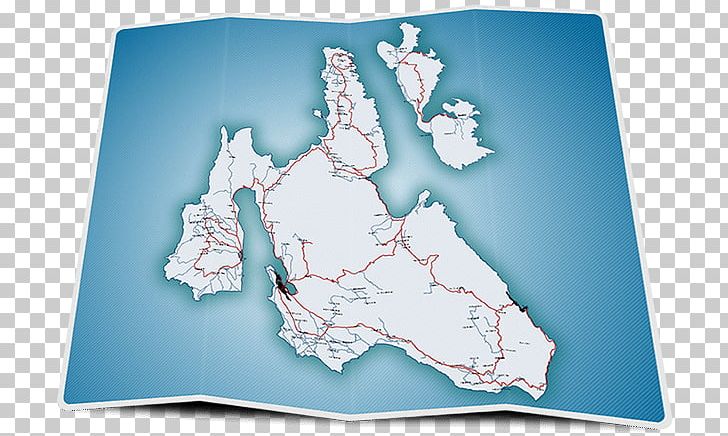 SAMI
PALI
KRANI
PRONI
Same island, different city states:Different allies, different currency
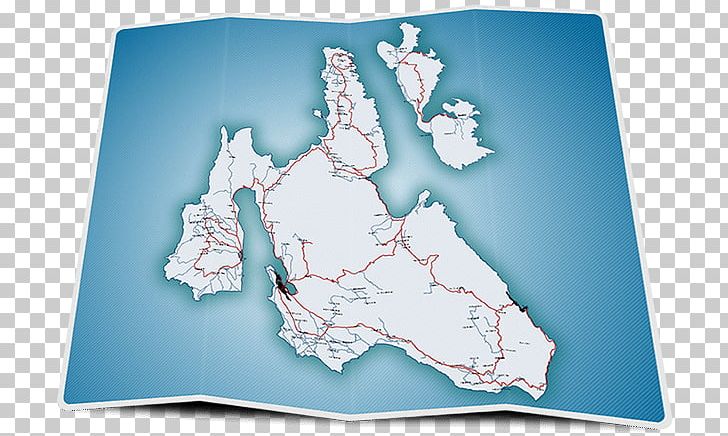 Fortifications (possibly for the fear of each other)
Alliances with Corinth, Athens, Sparta
SAMI
PALI
KRANI
PRONI
Hellenistic and Roman times
Alliances: Athens
226 BC: Kefalonia joins Aetolic Confederation – The power is in the ships
Unsuccessful attack by Philippos of Macedonia
189 BC. After Sami falls to Rome, Kefalonia becomes part of Roman Empire
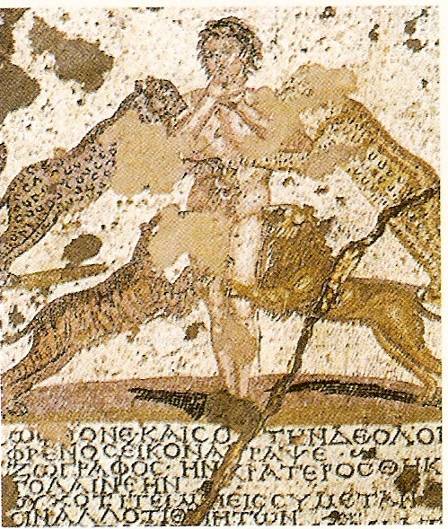 Same island, different city states:or even Pentapolis ? 
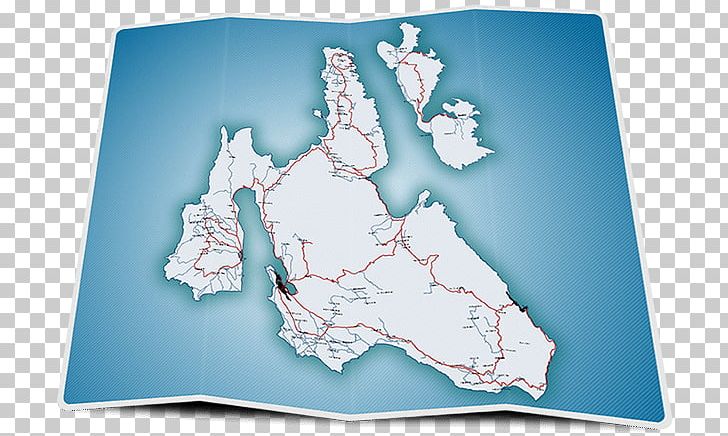 PANORMOS
SAMI
PALI
KRANI
PRONI
Early centuries AD: An important centre on the north
Important Roman findings in Skala and Fiscardo
The Early Christian Church of Fiscardo – a temple the size of Aya Sofia
A possible naval centre
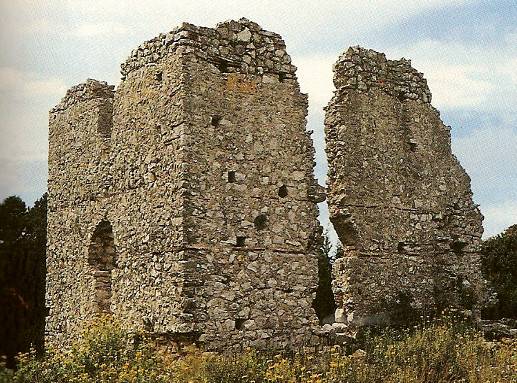 East Roman Empire era: Thema of Kefallinia
8th century AD
Ionian Islands and the region of Bari (Italy)

Trade point
Defense point (mainly against Arab pirates)
1085 Roberto Guiscardo conquers Kefalonia
1185-1479: Conquerors from the West
1185: Normans: Admiral Margaritone (Sicilian pirate)
1195: The Orsini Family (Sicilian branch of a noble Roman family)
	Matteo Orsini. The Palatine County of Cephalonia and Zante
Feudal economy: Baronies
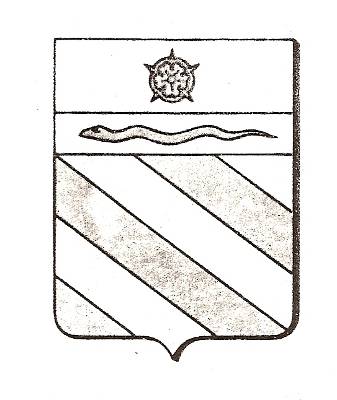 1324-1479: Napoli
1324: Giovanni, Count of Gravina conquers Kefalonia
1357: The County of Kefalonia is given to the family of Tocchi (nobles from Napoli)
Francesca, widow of Carlo Toccho, calls herself “Queen of Romans”- a medieval Penelope
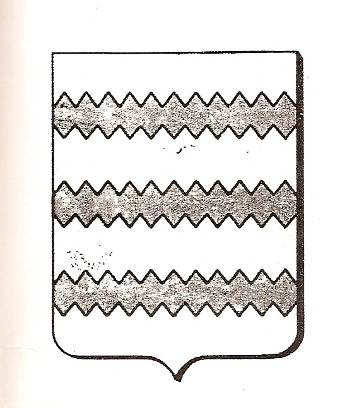 The Turks in Kefalonia (1479-1481 and 1485-1500)
Ahmed pasa invades the Tocchi County – the Palatine County of Cephalonia ends in bloodshed
The Tocchi regain Kefalonia in 1481
First (short) Venetian domination in 1483
1485: Venice submits Kefalonia to Sultan Bayazit
The kaza of Kefalonia: violence, strict legislation (kanuname), taxes, desolation
La Serenissima (1500-1797)
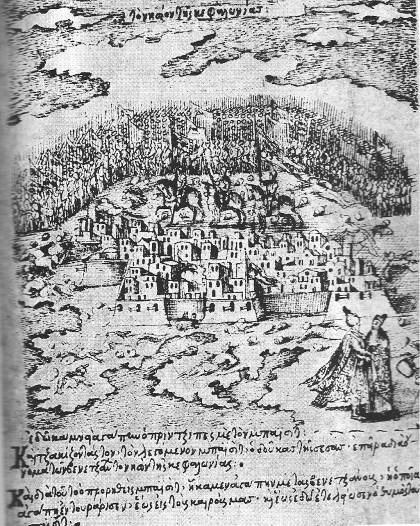 1499-1503: Venice wins 2nd war against Ottoman Empire 
1500: Conquest of Kefalonia by the Venetians (supported by the Spaniards )
Venetian domination lasts almost 300 years
Venetian administration
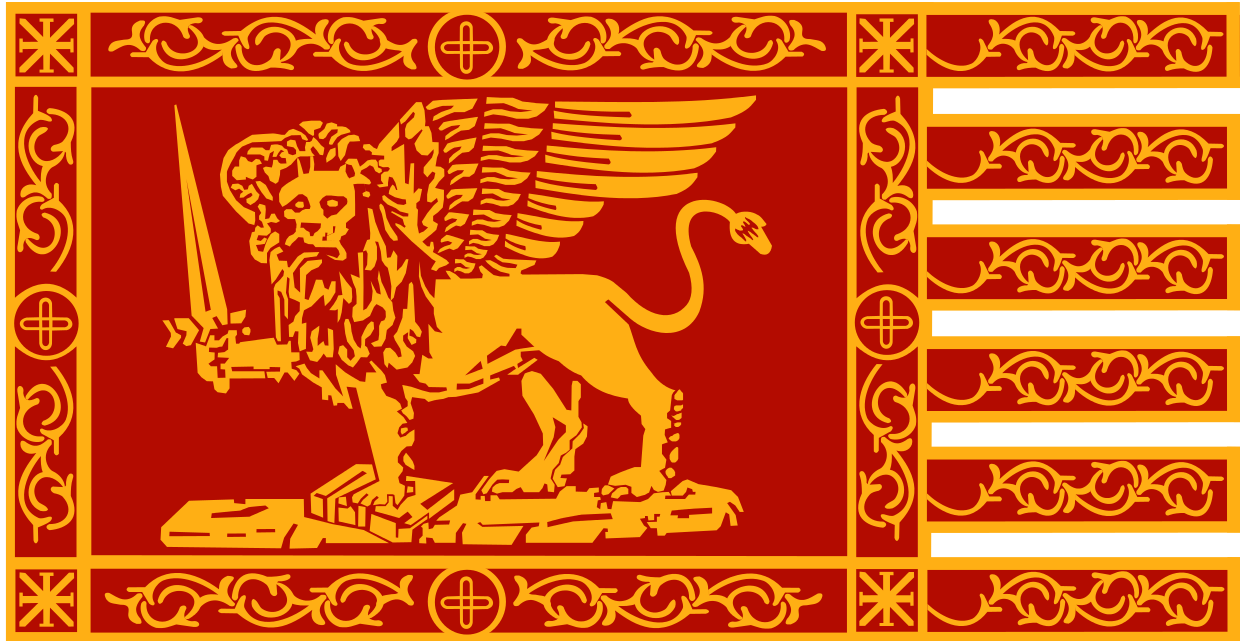 The venetian capital: Fortress of St. George (1500-1757)
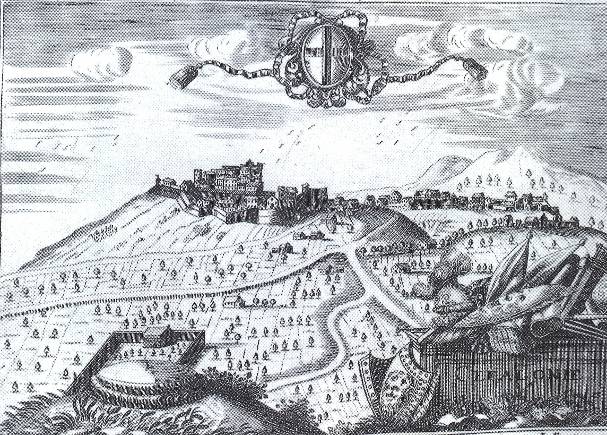 “La citta di Cefalonia”
An unsuccessful plan: The fortress of Assos
1593: A defense plan as well as a vision for a new capital
One of the biggest fortresses in Greece – never became what it was designed for. 
Leucas returned to Venice meanwhile. No water
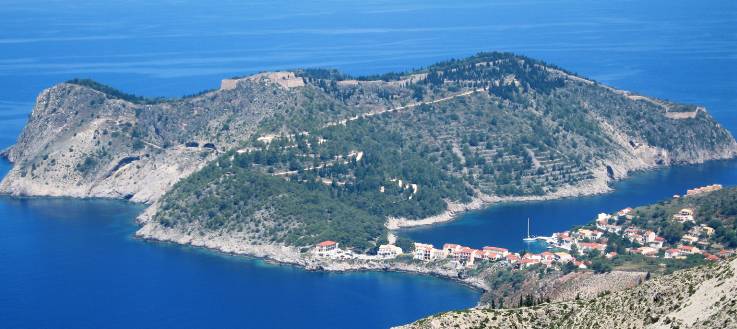 People moving, Venice in decline
7 wars against the Turks
Venice losing its possessions in Eastern Mediterranean (Cyprus, Crete, mainland of Greece)
People moving from  there to Kefalonia and the other Ionian Islands (Nobles, artists, painters, sculptors and scholars)
Cephalonians study in Italy (Venice, Padova, Pisa) – contact with European philosophy, arts and science
A new capital and a falling empire
In 1757, the small harbour of Argostoli becomes capital of Kefalonia
Lixuri in fury
In 1797, Napoleon conquers Venice. “La Serenissima” is history
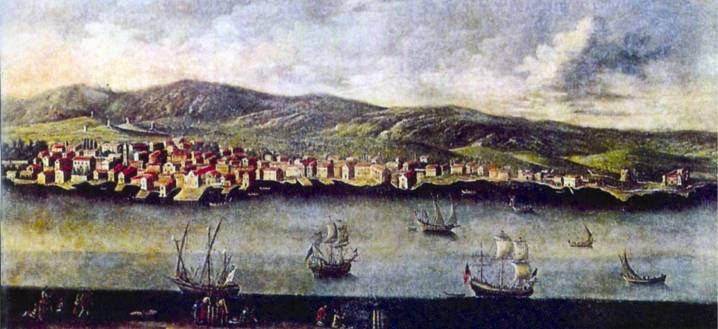 1797-1798: Democratic French
1797: The French arrive in Cephalonia (enthusiastic locals)
The tree of liberty is planted in Argostoli – The Libro d’ Oro on fire
Democratic reforms 
Social changes, according to the 
ideology of the French Revolution
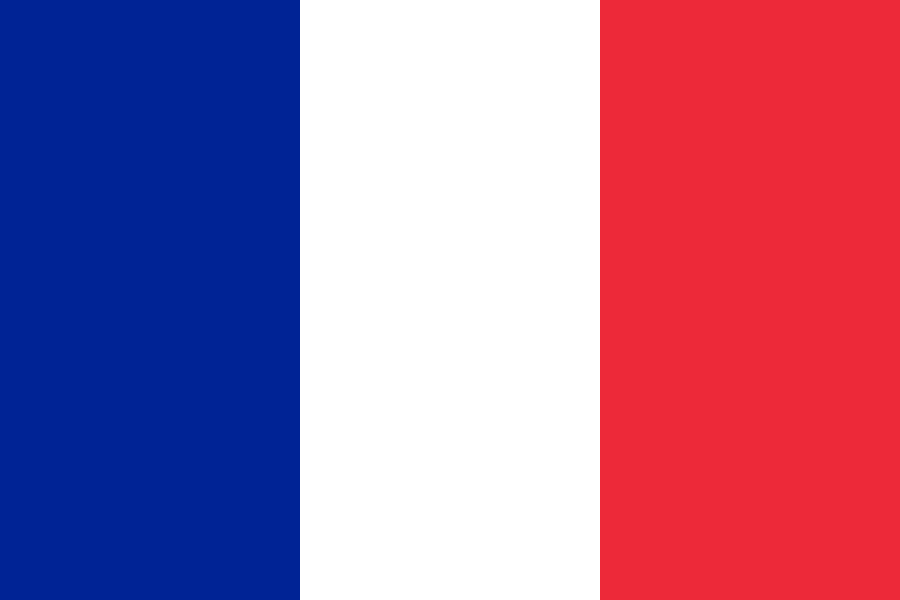 1798-1799: Russians and Turks
Dissatisfaction against the French came up very soon
Reasons: Financial problems and Russian propaganda
October 1798: Russian and Turkish conquer Cephalonia
Negotiations to declare an independent state
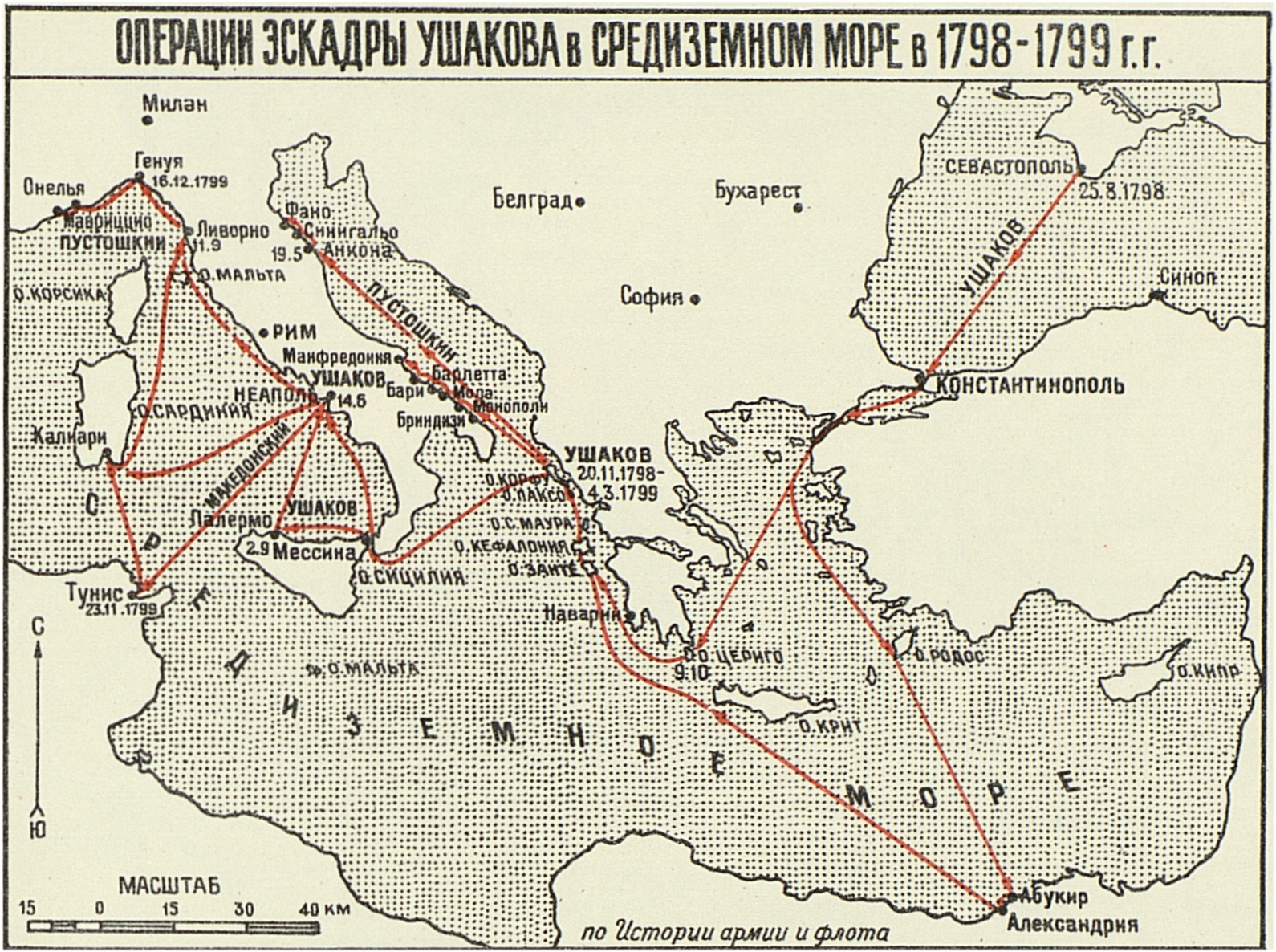 1800-1807: La Repubblica Settinsulare
The first “independent” Greek state in modern history (under the protection of Turkey)
All seven Ionian Islands
4 constitutions – local governors
Public disorder
1807-1809: Second French domination
In 1807, the French give an end to the Repubblica Settinsulare
This time, the Imperial French = no longer democracy =
… = disorder once more…
 + the British propaganda
= Oct. 1809: The French give in to the British fleet.
1809-1815: The first British domination
A new elite (those who cooperated with the British)
Charles Philippe de Bosset (military commander of Cephalonia) conducts public works (like the Bridge of Argostoli)
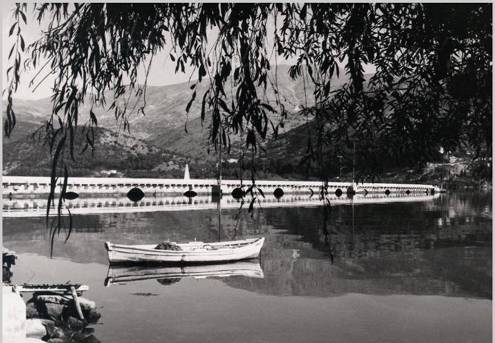 1815-1864: The “Ionian State”
The “United States of the Ionian Islands”. The second Greek State in History, though really a protectorate
 Agricultural economy – no industrial revolution in the Ionian
Gradually a new class of traders evolves throughout the century
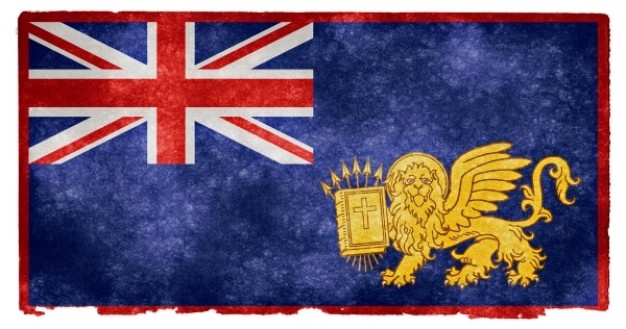 The British Protectorate
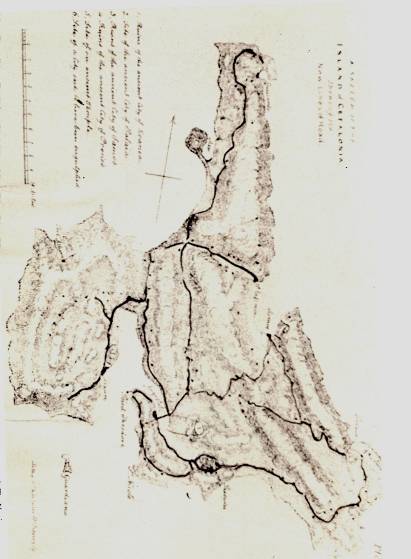 Public works (public buildings and road network)
Constitution and Parliaments
Economic crisis
Harsh administration
despotism
The Radicals
The vision of union with mother Greece
The vision of social reforms
The main representatives from Cephalonia
Educated, from noble families, with progressive ideas
Imprisonments and exiles
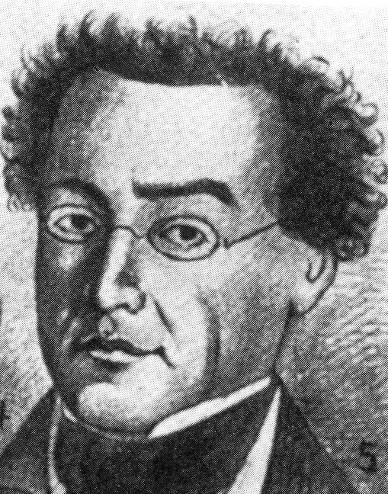 The press and the revolutions
1848: Free newspapers
Public reading societies
Writers 
Dynamic attitude of Ionian Parliament members
1833, 1848-1849: Uprisings in Argostoli and SE Cephalonia
1864: Union with Greece
1863: Ionian Parliament votes for Union with Greece
The UK “offers” the islands to Greece, as a “gift” to new King George
21 May: The British are gone. Cephalonia is now a part of the Kingdom of Greece.
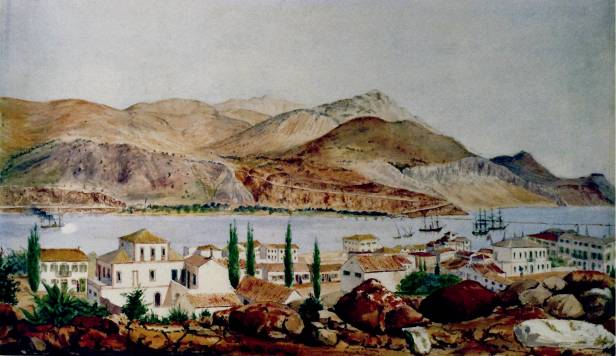 The “Incorporation” (1864 and on)
Becoming a part of Greece (legislation, taxation, and administration)
Eye to Athens: Kefalonians move there to study and work
Kefalonians in  Athens: Administration, Education, the Arts and Politics 
Participation in early socialist movements in Continental Greece: Rokkos Hoidas, Marinos Antipas.
The golden era of satiric poetry(Mid 19th – early 20th century)
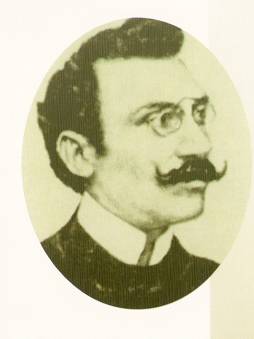 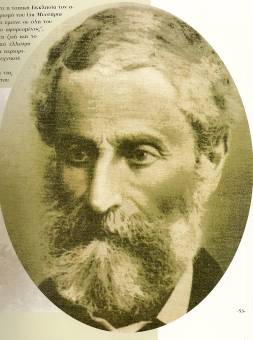 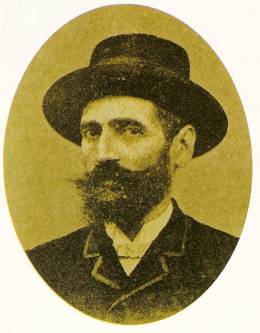 Georgios Molfetas
Andreas Lascaratos
Mikelis Avlichos
The kefalonian diaspora - Europe
The Black Sea
Romania - Danube
United Kingdom
France (Marseilles)
Ottoman Empire (Constantinople and Asia Minor)
Alexandria
Trade, stock markets, Shipping
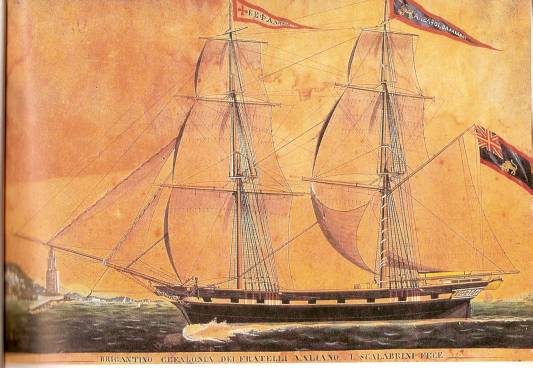 Kefalonian business networks in Europe – late 19th century
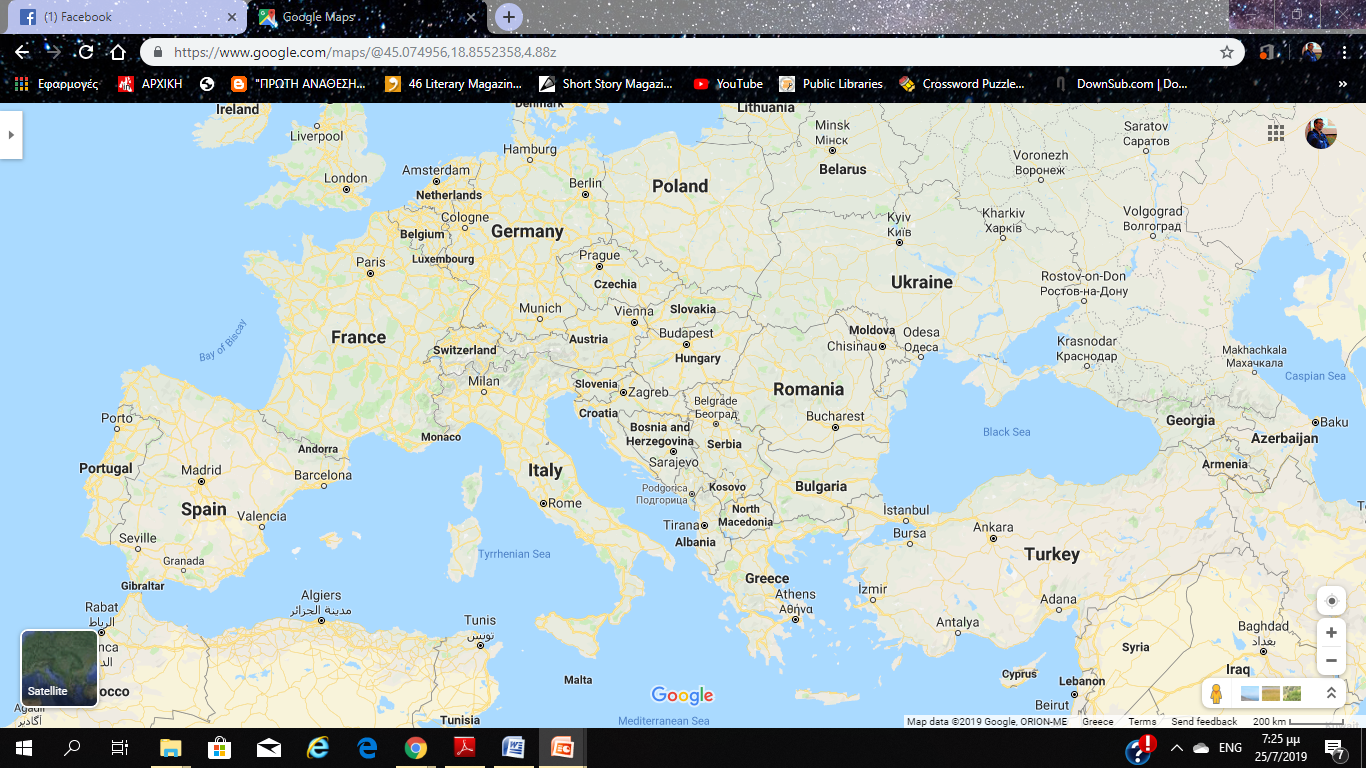 Vagliano Bros network
Early 1900s: The benefactors (Entrepreneurs of the diaspora)
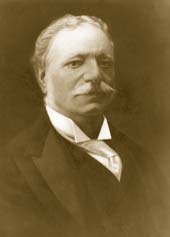 Panagis Vallianos (and his brothers)
Marinos Corgialenios
Panagis Harokopos etc.
Donations and charities for facilities the State couldn’t afford (Hospital, Library, Public Schools etc.)
Marinos Corgialenios
Early 1900s: Migration wave
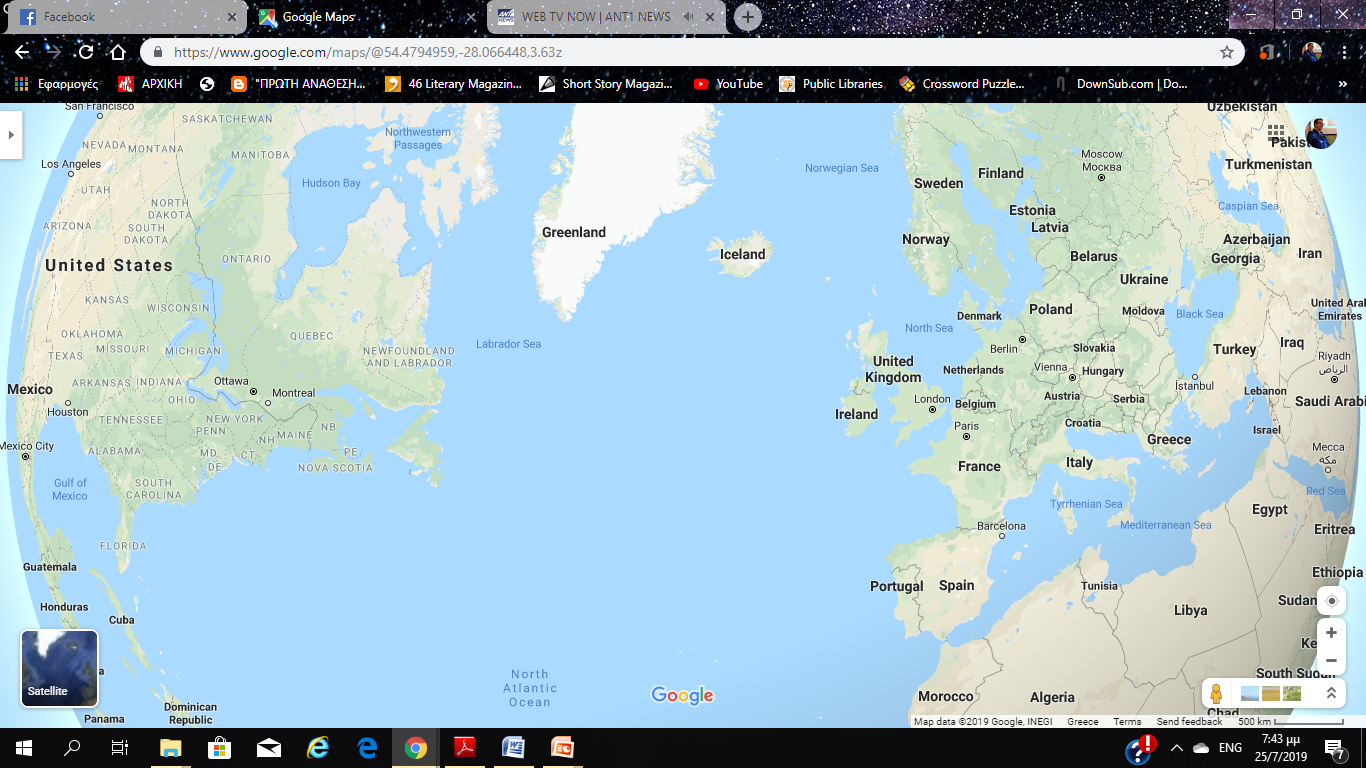 United States
The continental Greece
Black Sea (Russia, until 1917)
The society in early 20th cent.: The urban world
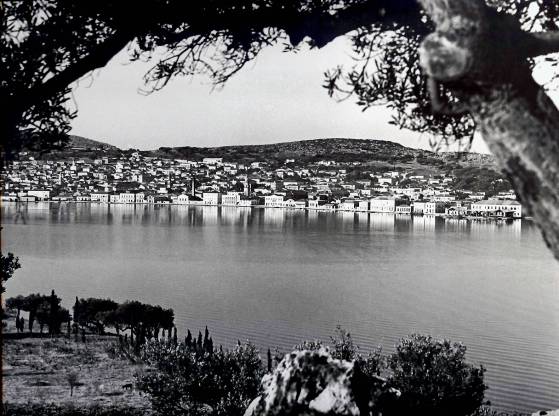 Two main categories:
The old noble families
The new bourgeoisie (merchants, doctors and lawyers, administration personnel)

Live in Argostoli and Lixouri

Access to education (many study abroad)
Mostly influenced from Western European Culture
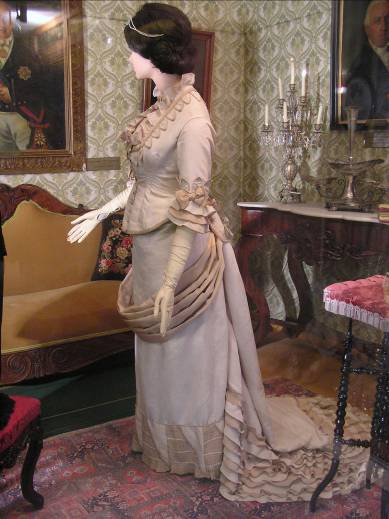 The society in early 20th cent.: The rural world
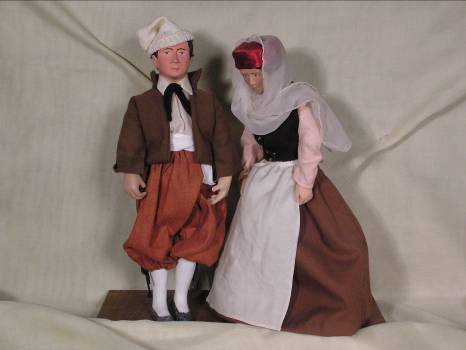 Very limited access to education
Very high numbers of illiteracy
Poverty and low life expectancy
 Cultural characteristics more similar to the Balkan rural world
Very low possibility for ascending social mobility

Ways to break the cocoon:
Migration 
Becoming a sailor

For many years (until 1970s), the income of rural families is supported by immigrants’ and sailors’
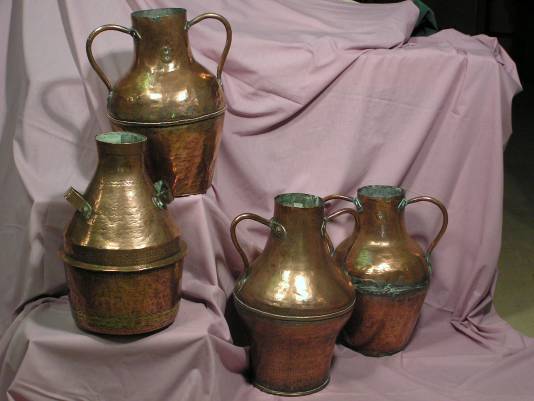 1940-1953: 2nd world warand the hard times
1941-1943: Italian occupation
Sep. 1943: German-Italian conflict ends up with thousands of Italian soldiers deceased
1943-1944: German occupation
Resistance
1945-1949: Greek Civil War
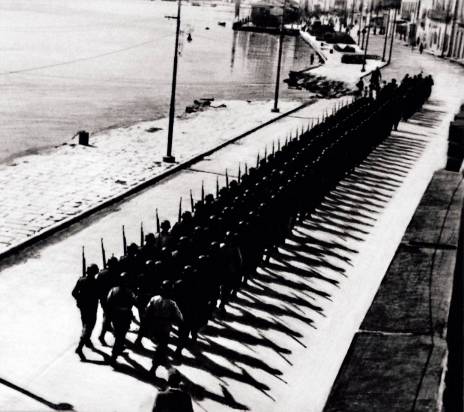 End of an era: The 1953 earthquakes
A milestone in Kefalonia’s modern history
Three major earthquakes in four days (6.4, 6.8, 7.2)
27.659 out of 33.300 buildings collapsed
455 people died – thousands left the island
One of the major catastrophes in modern Greek history
The central square of Argostoli before…
… and after the earthquakes
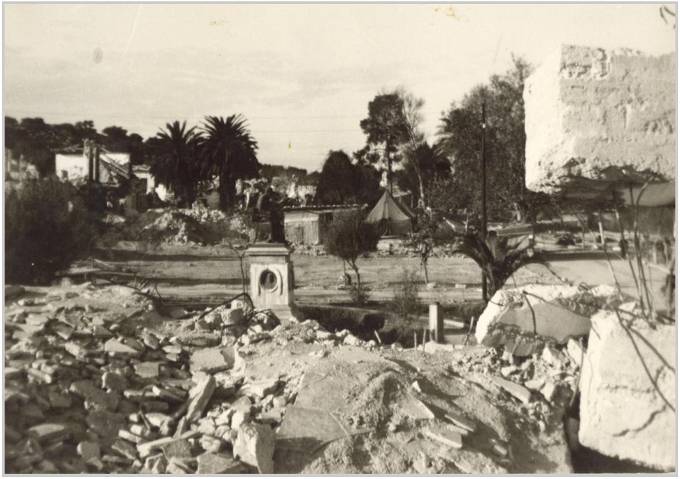 What was left of the city of Argostoli
Post-earthquake migration
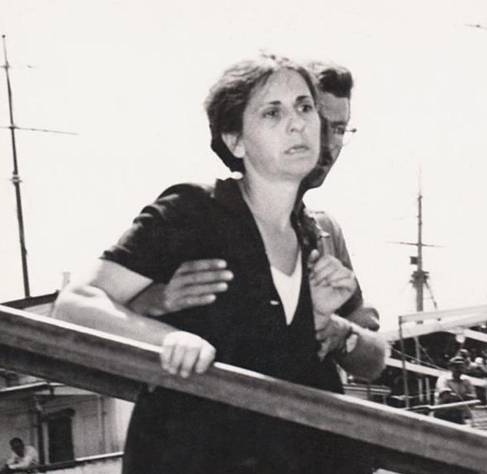 Continental Greece (Athens, Patras)
United States
Canada
South Africa (Zambia, Zimbabwe, South African Republic)
Australia
United Kingdom
Reconstruction
1953-early 1960s
Architectural tradition was not preserved
Stronger buildings – more attention on construction materials and techniques
Villages moved  (Farsa), though towns were not re-designed
Recession
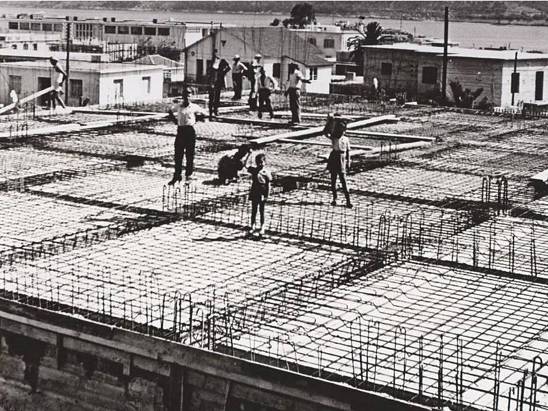 Milestones (Culture)
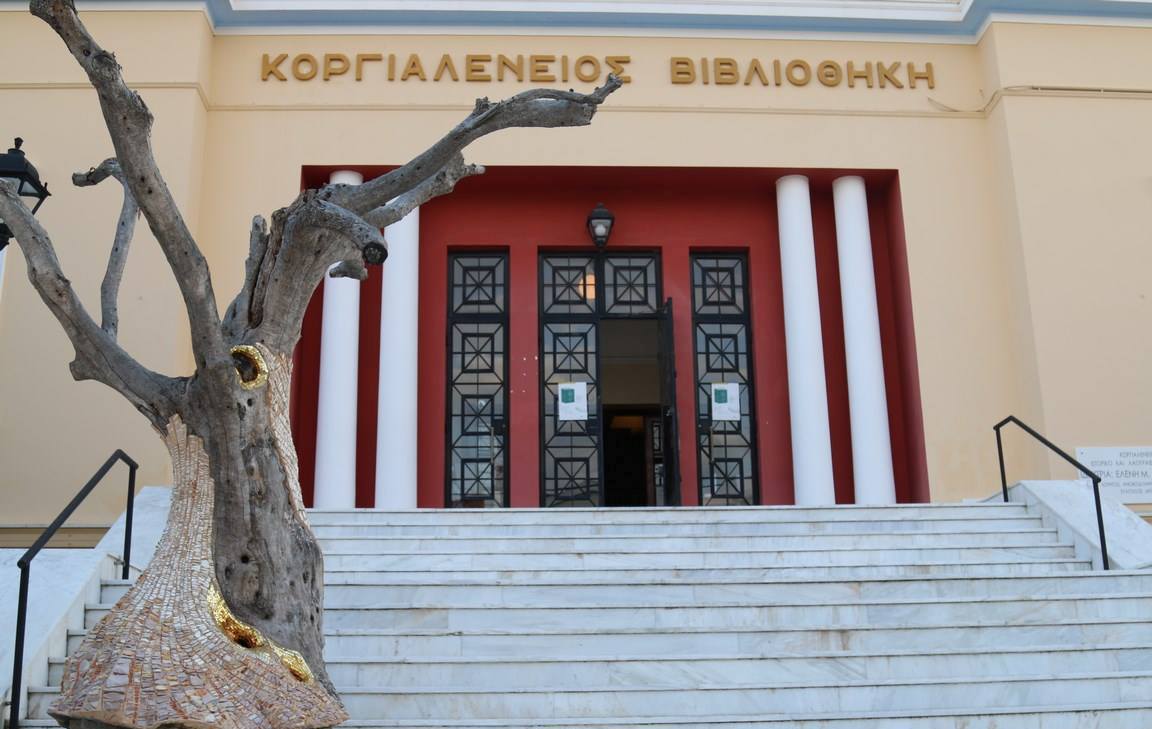 1960s: Reconstruction of Corgialenios Library and the Philharmonic School
1994: Re-opening of Kefalos Theatre
1998: First higher education school in Argostoli
2000s: Foundation of Technological Institute of Ionian Islands (now Ionian University)
Population of Kefalonia 1863-2011
The shipowners: A leading role in the 20th century
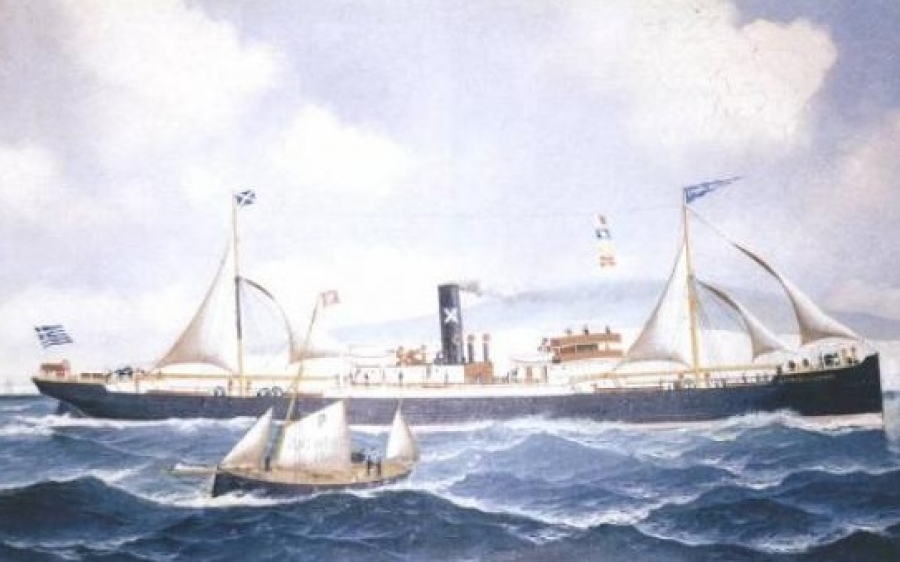 Development
Tourism creates income,  that strengthens households and enterprises against the great recession of 2010s
Brain drain 
Once travellers, now hosts  - a change of attitude..
Mid 1980s: The beginning
Tourism changes the island
Support from the EU
Strict construction legislation
A new wave of reconstruction in the 1990s
Integration of craftsmen and builders from the Balkans (mostly Albania)
A number of Kefalonians, born between 1960-1985 remain or return to the island
The new field
Tourism
Construction
Services
Trade
Winery
Fisheries
Agricultural products
 (Olive oil and cheese)
Stock-farming
Energy (wind power)
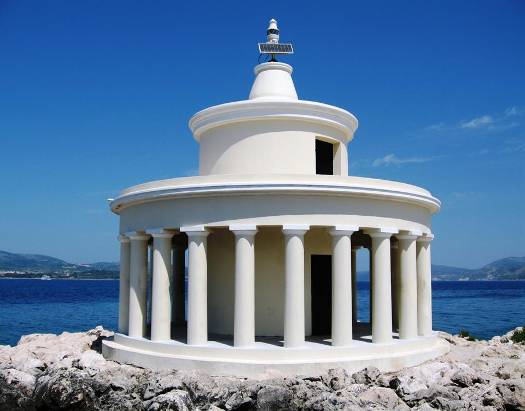 The twin earthquakes (2014)
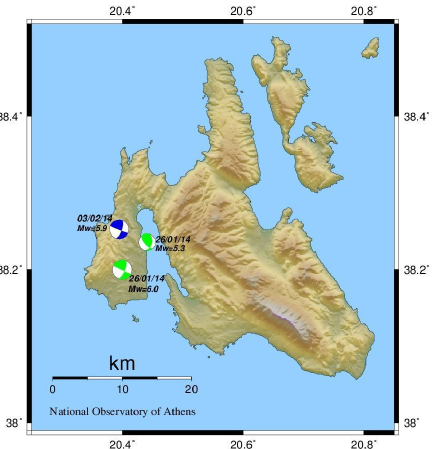 January 26, February 3: Two earthquakes of the same magnitude (6.0, 5.9) shake the island
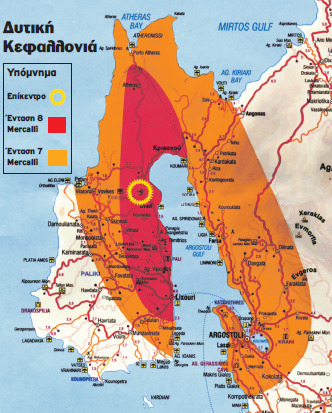 The affected areaThe peninsula of Paliki
Big landslides and rockfalls
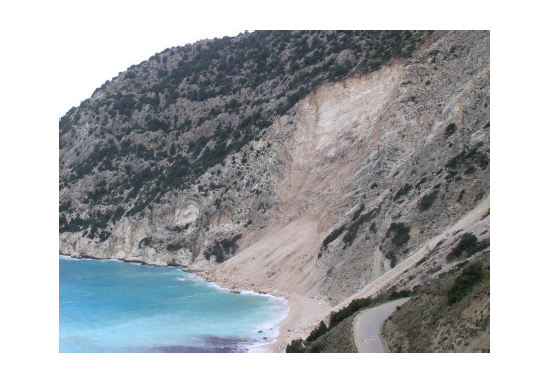 A new shore is revealed in Livadi
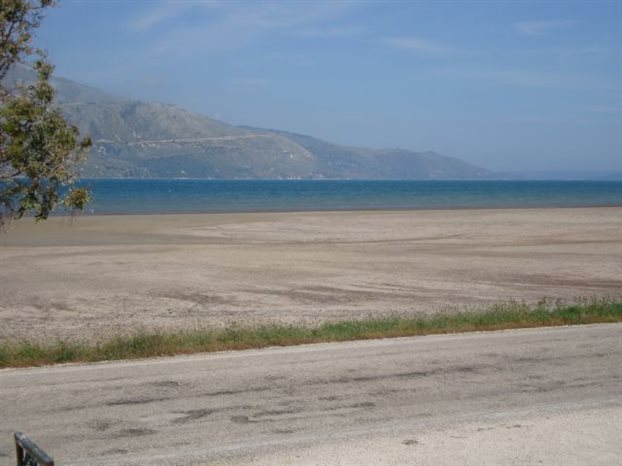 Two months after, the people of Lixouri celebrate the carnival. Life has to move on.
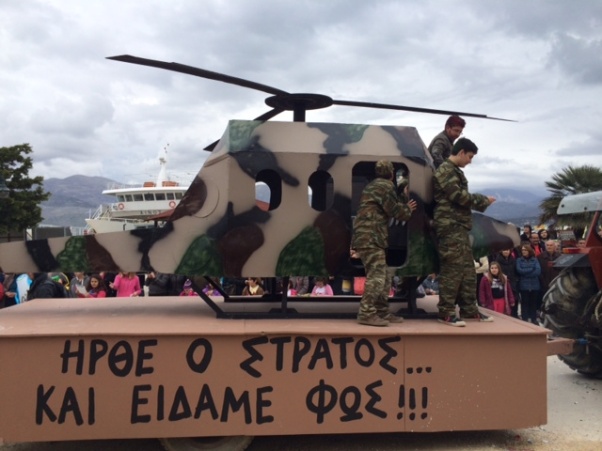 It takes strength to get over whatever gets on your way… Strength and humour
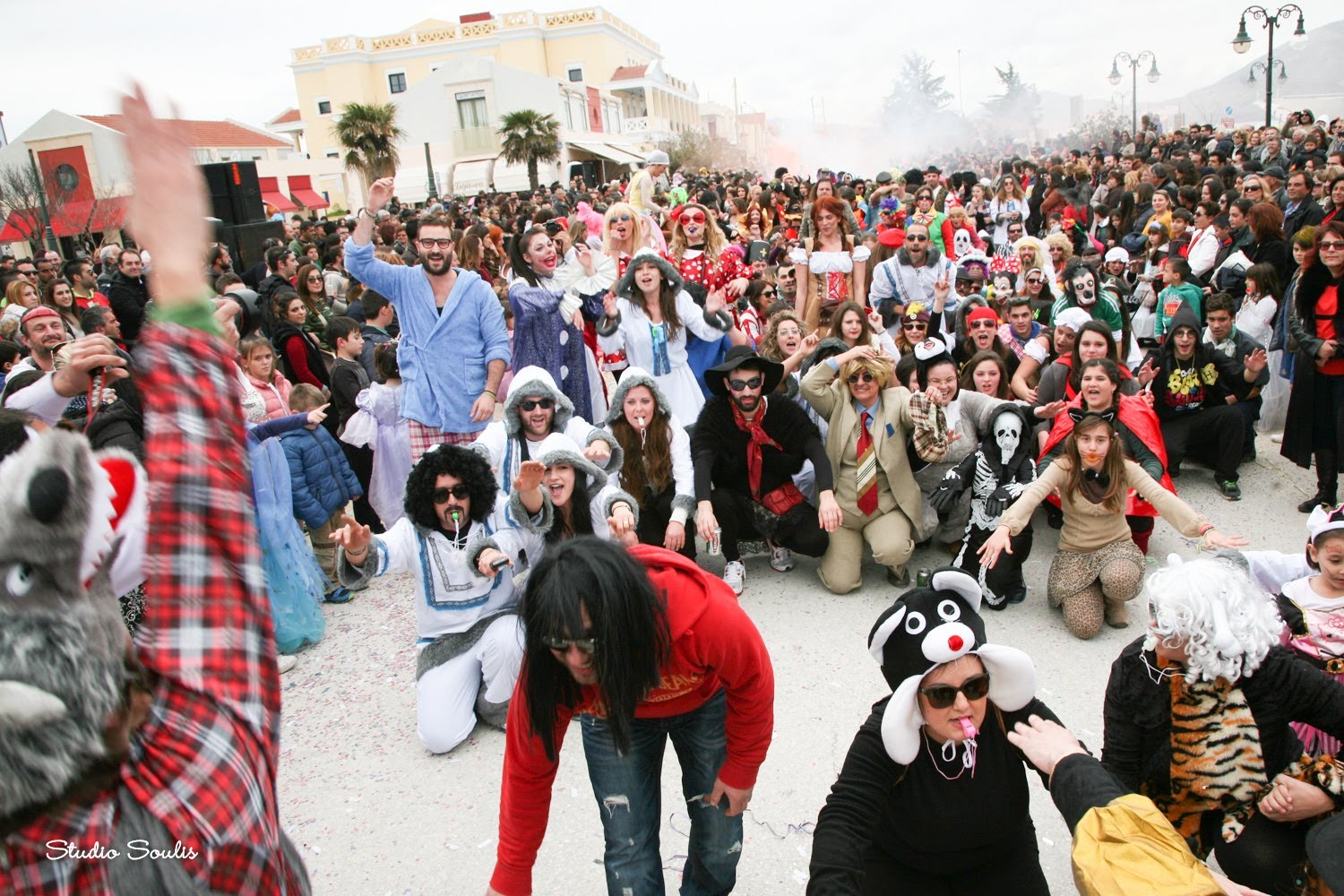 So, what happens when your life is torn apart?
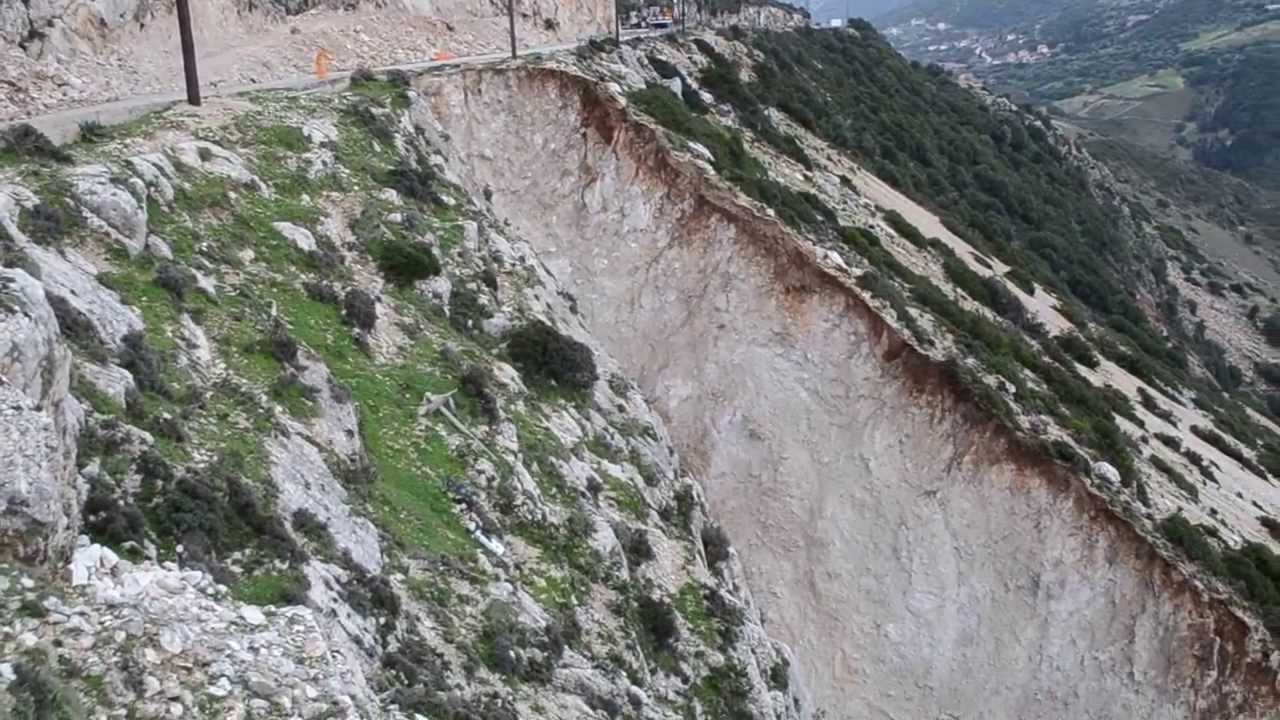 You can always build a bridge
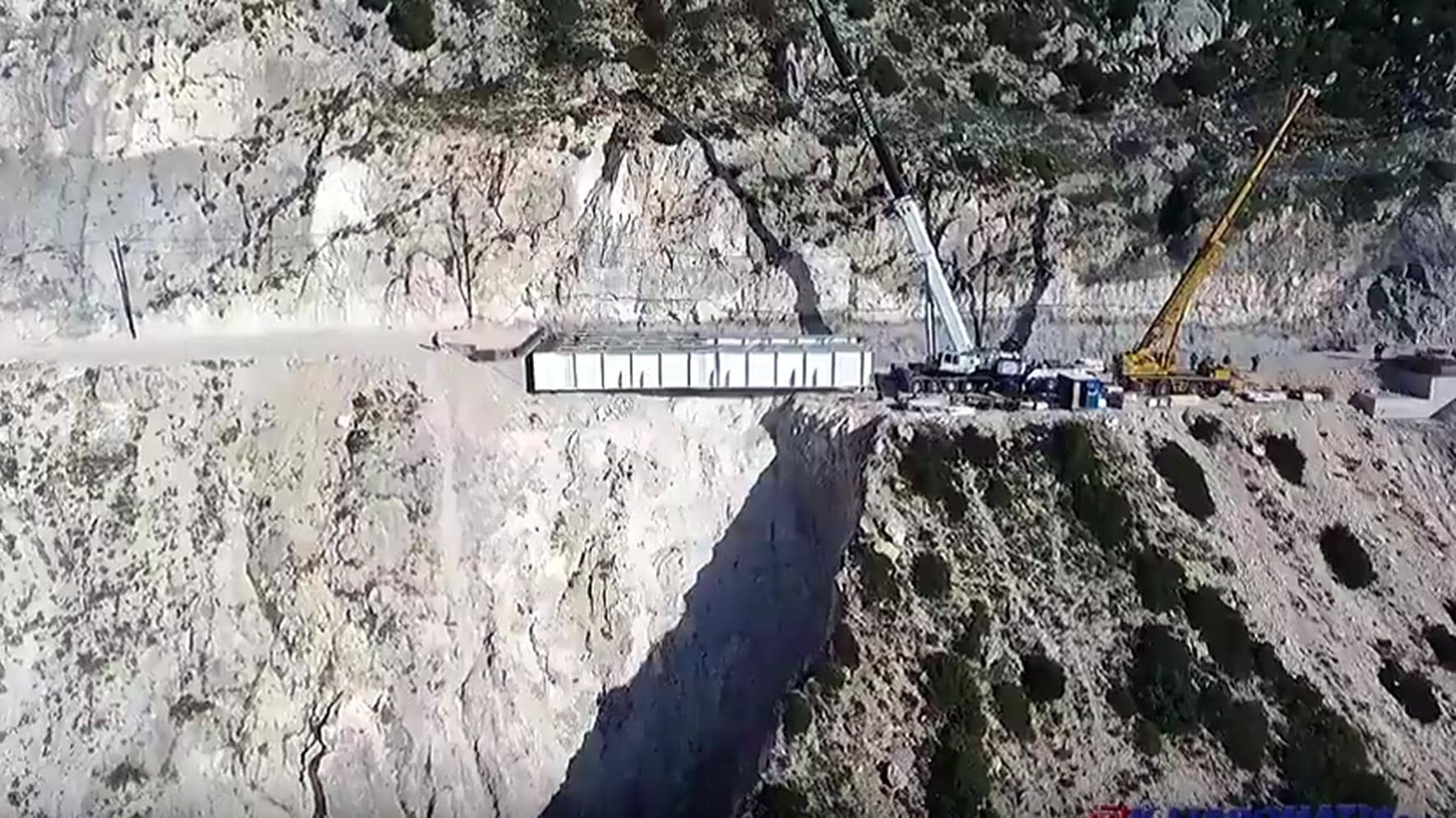 And, the road is open again!
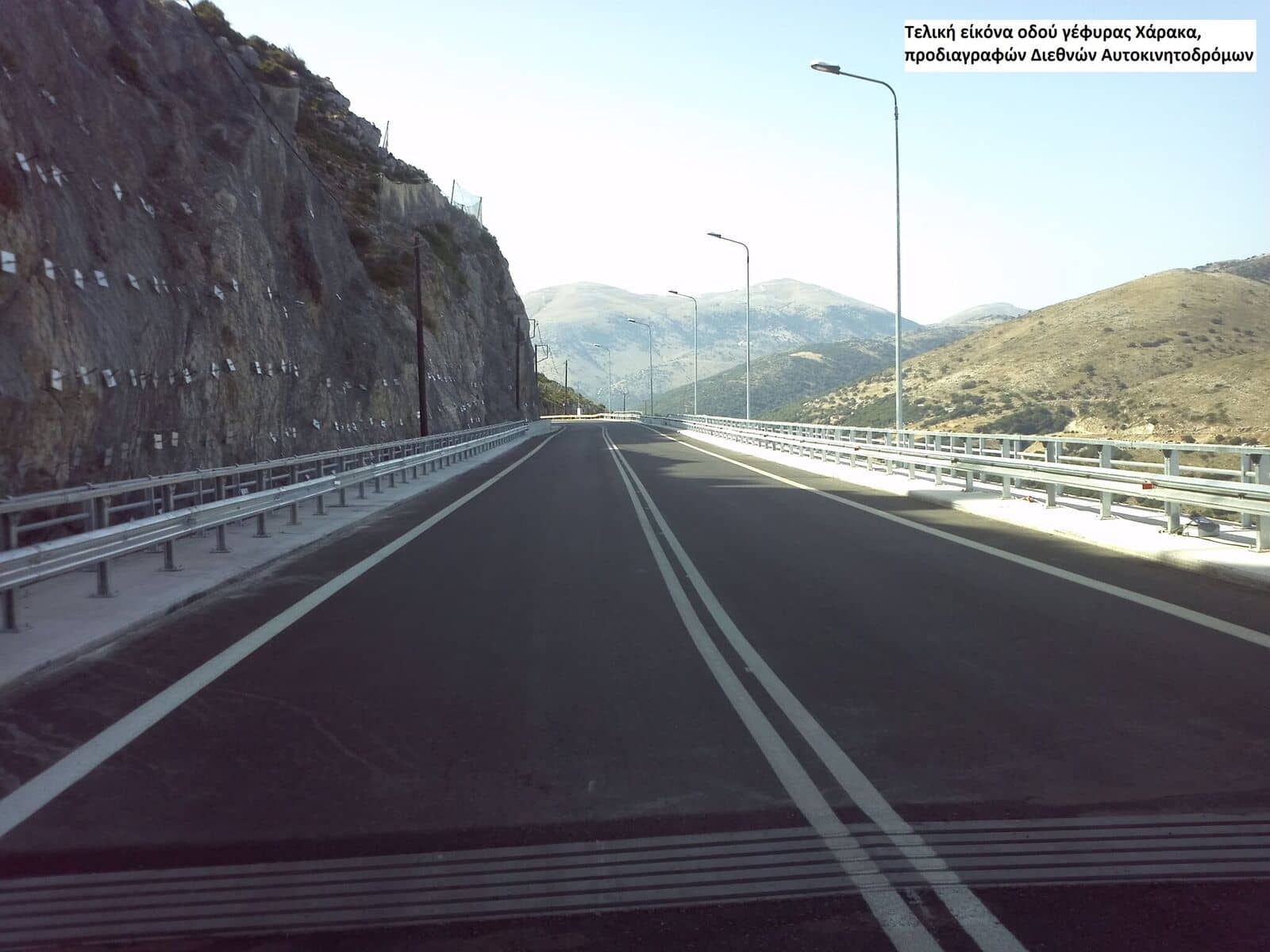 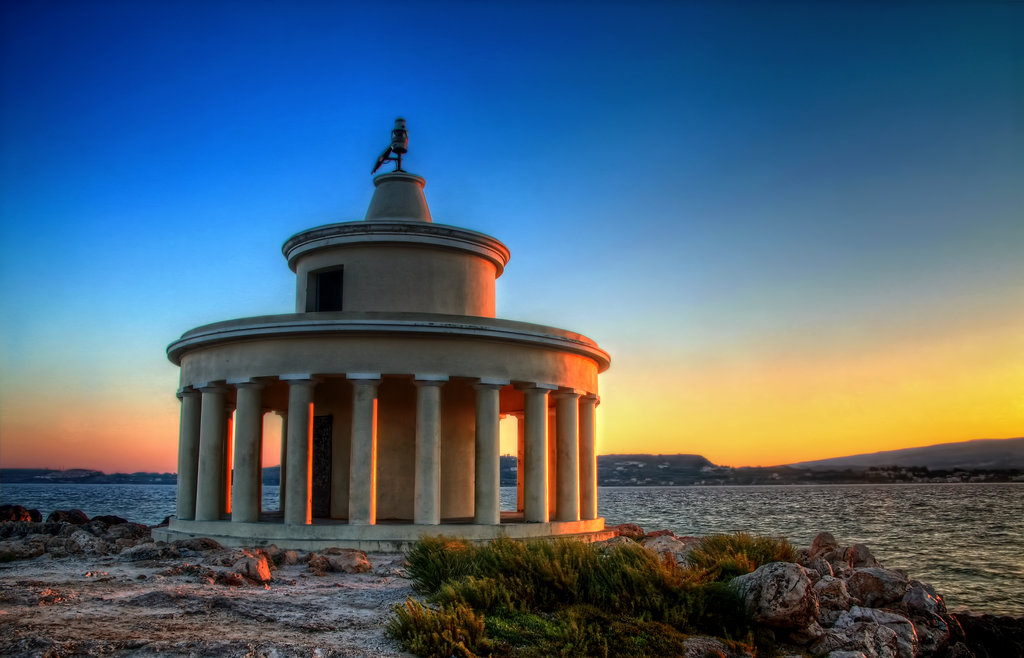 So, no matter what,
The light has to stay ON
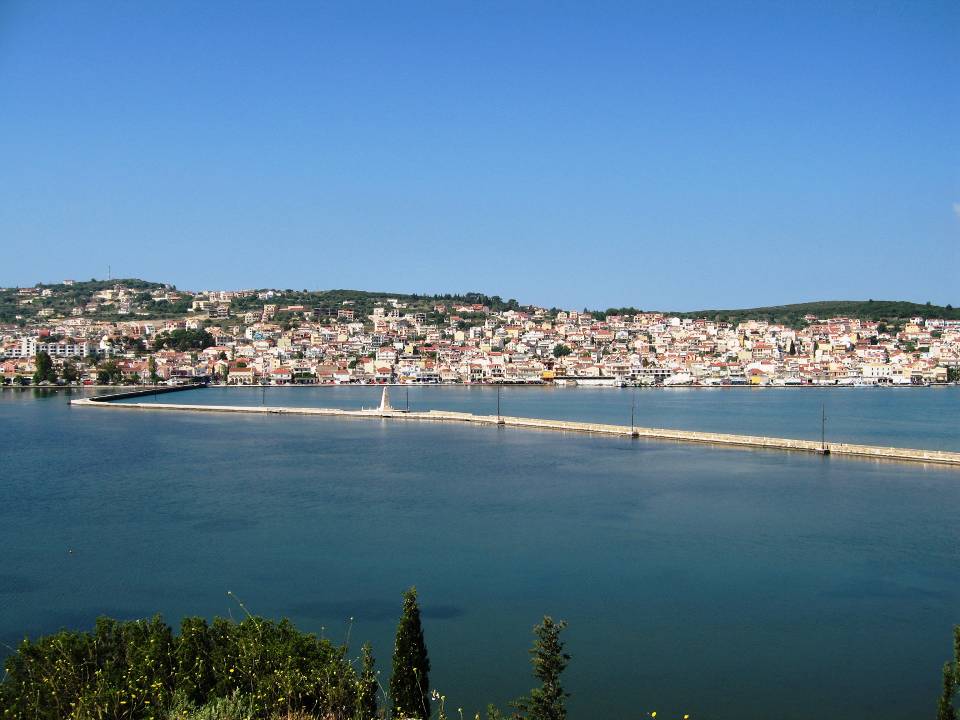 What’s next?
Charming landscape to preserve
Preservation of our cultural heritage



Devotion to sustainable development
Willingness to travel and recreate
Thank you for your attention
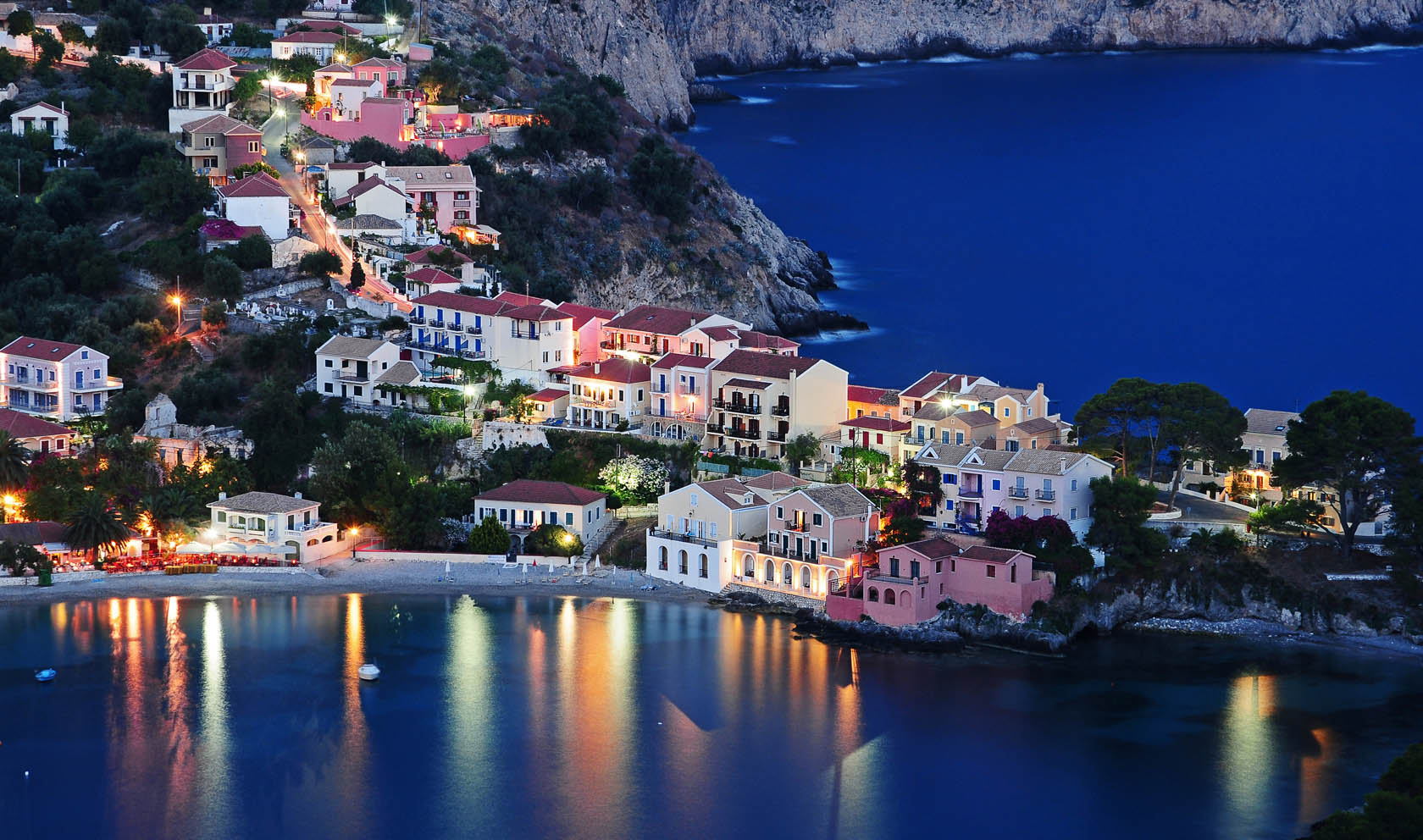 … and wish you a pleasant stay!